Il Liceo Cavour tra cultura, storia e ambiente
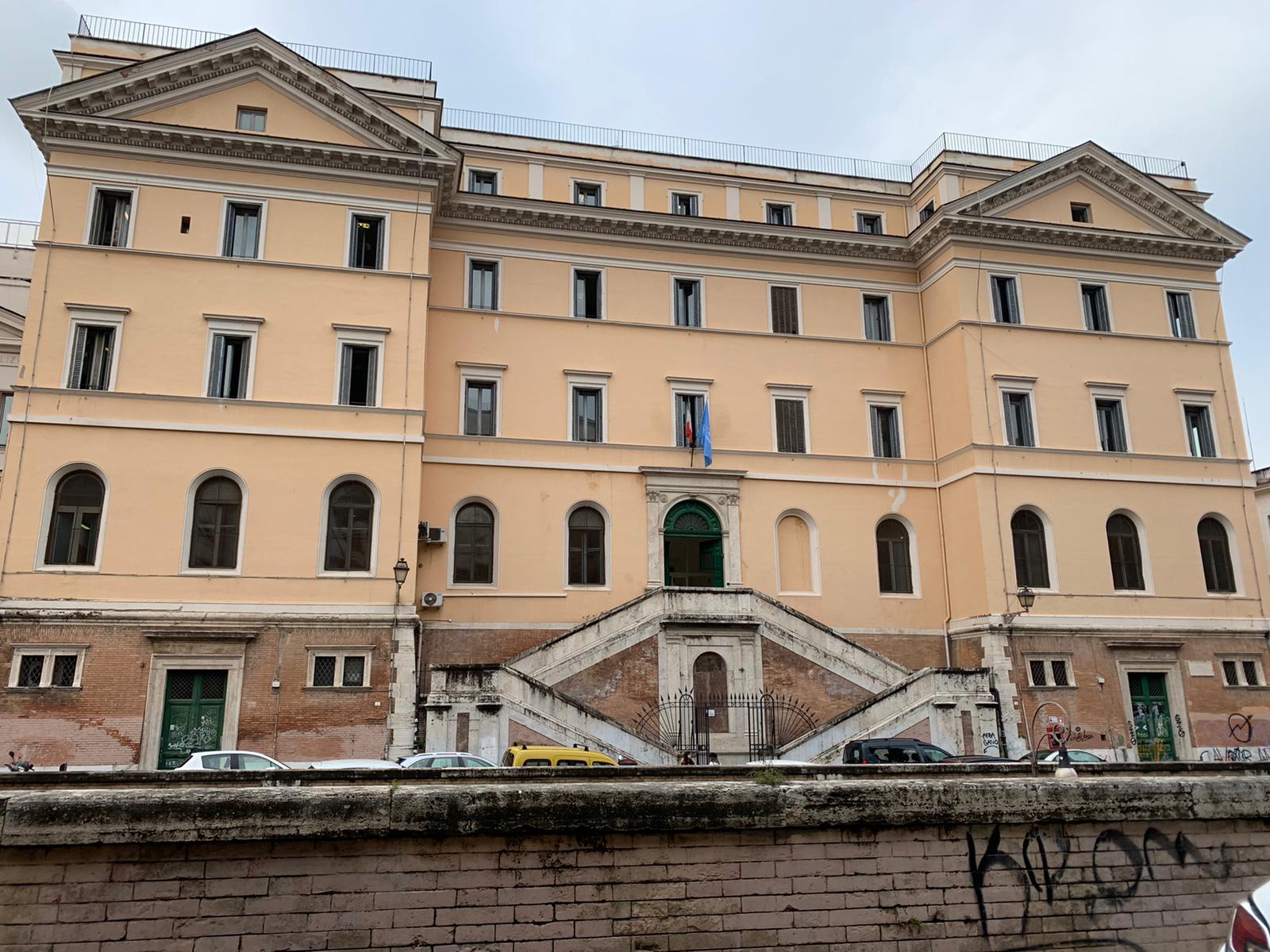 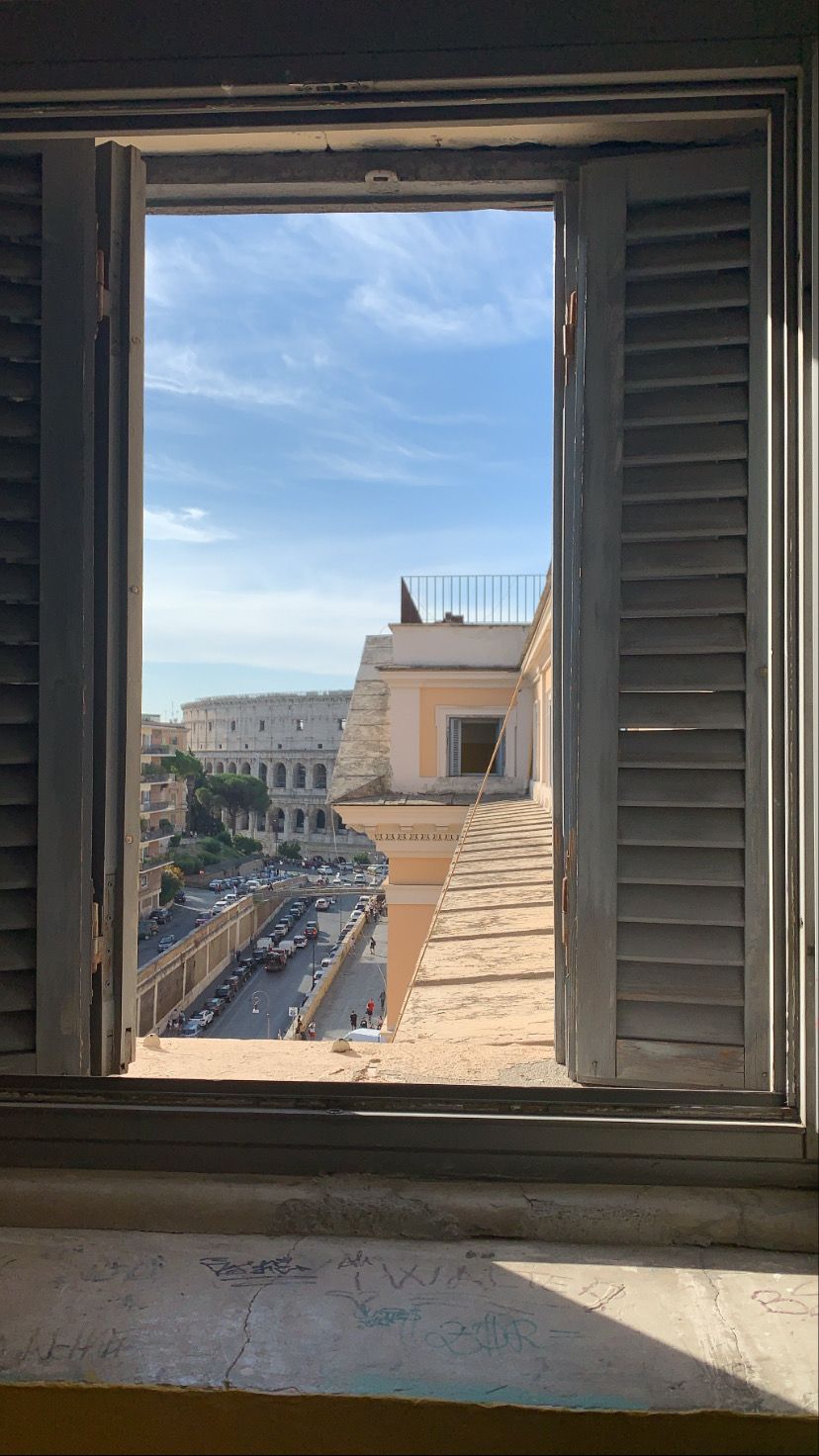 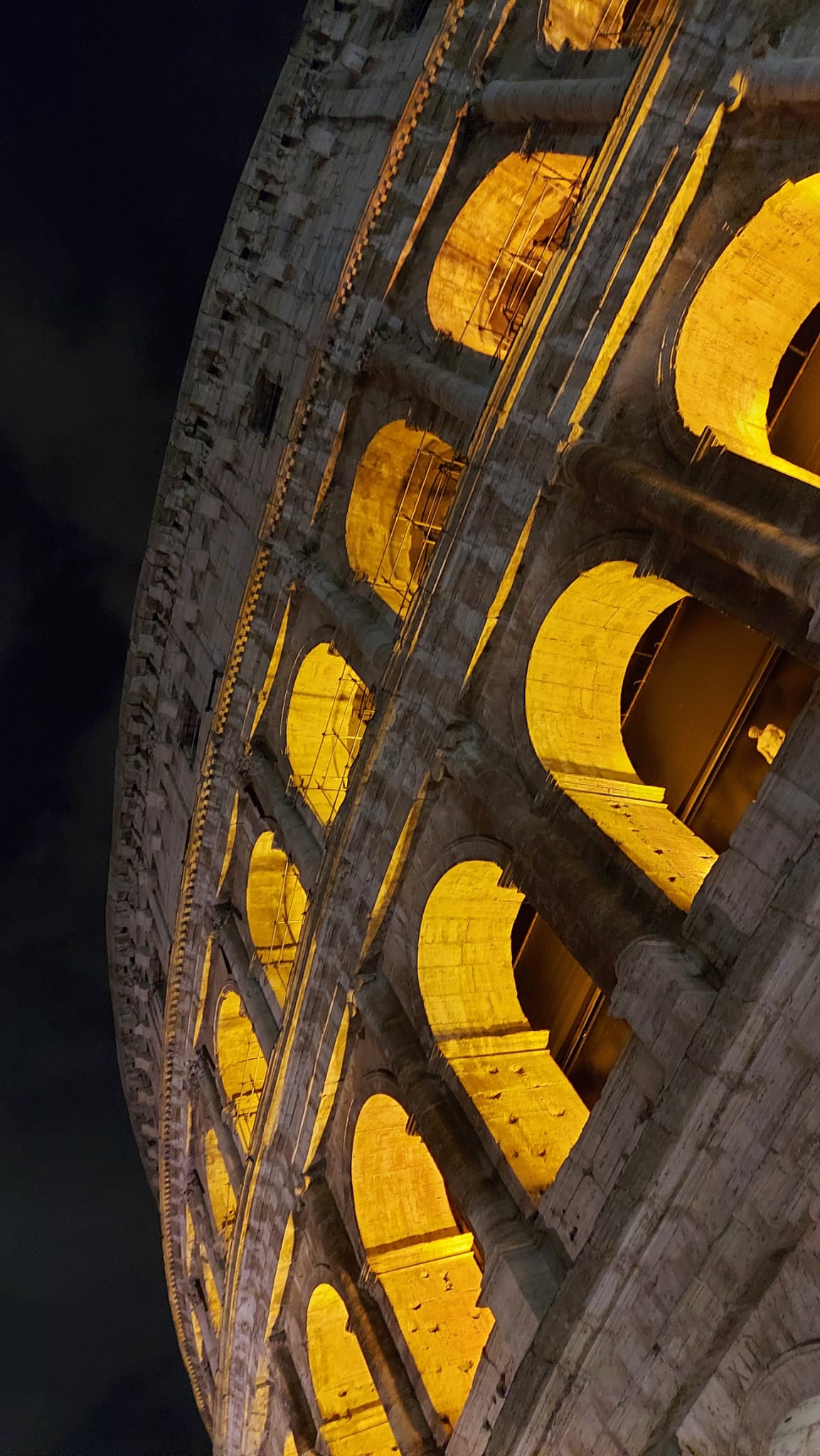 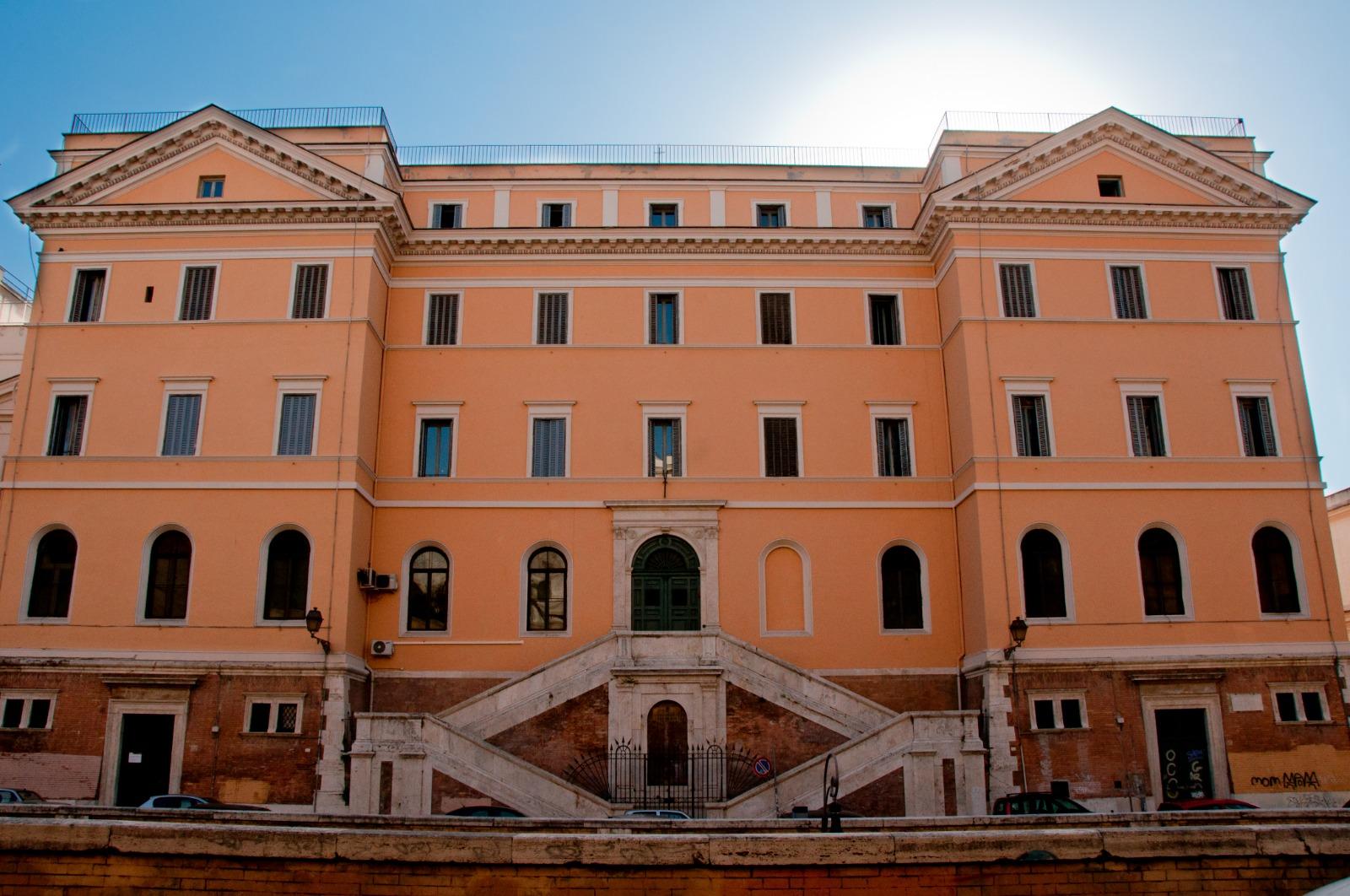 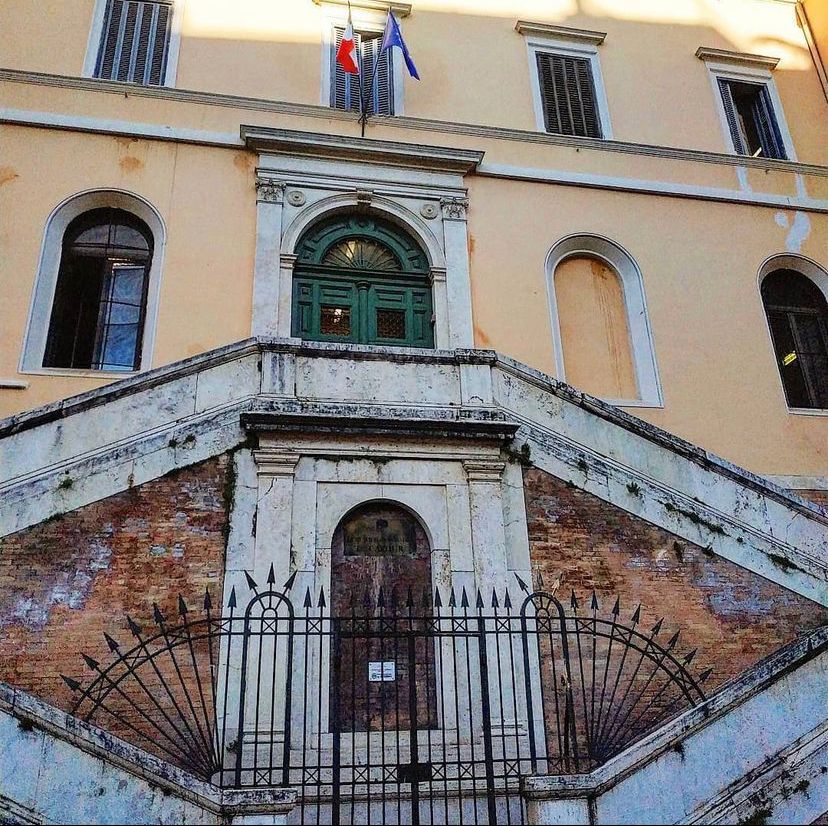 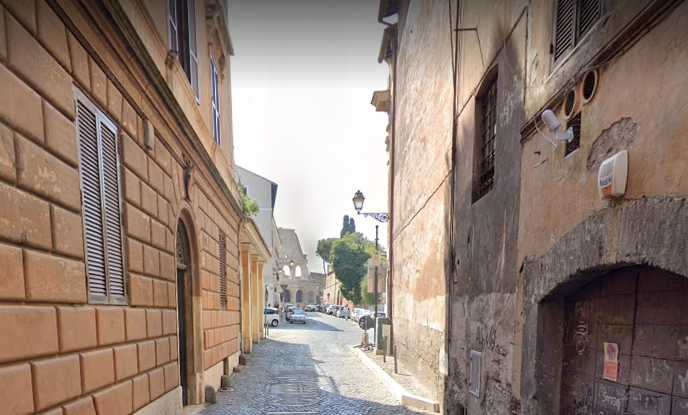 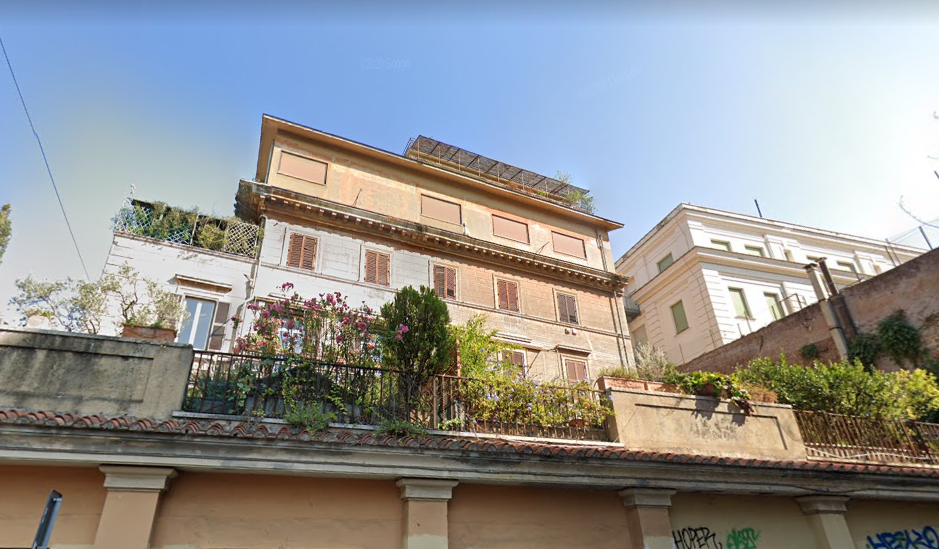 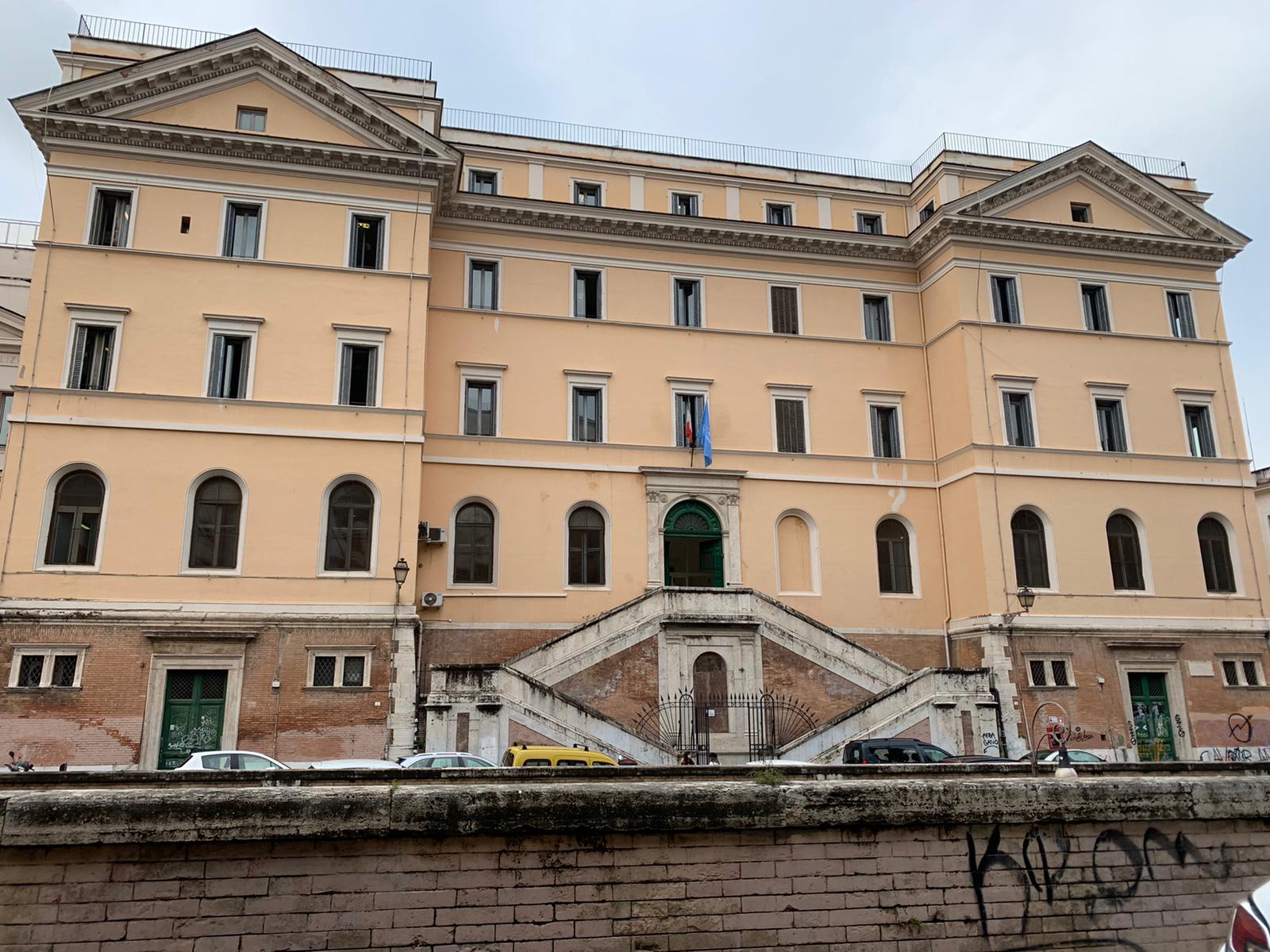 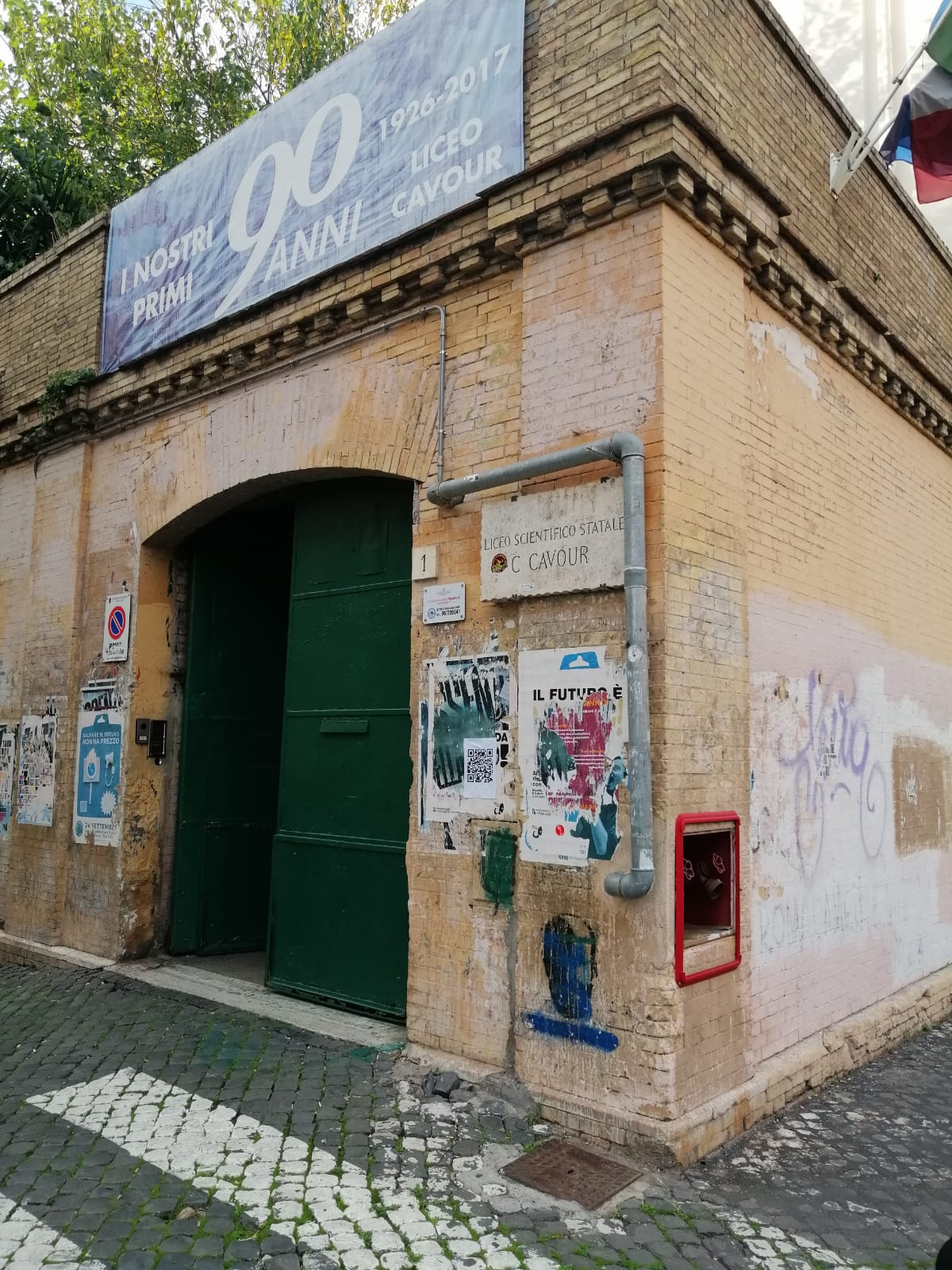 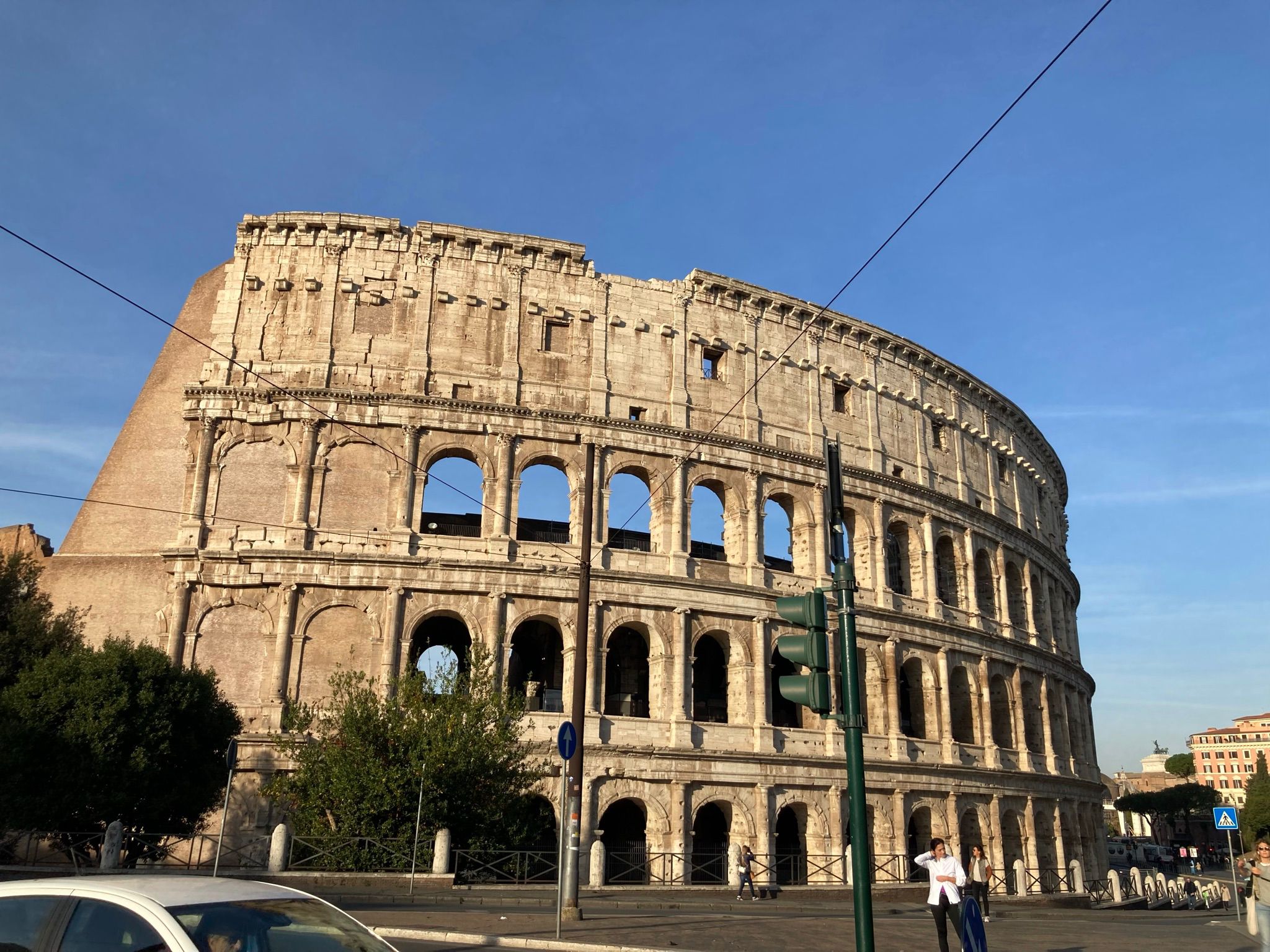 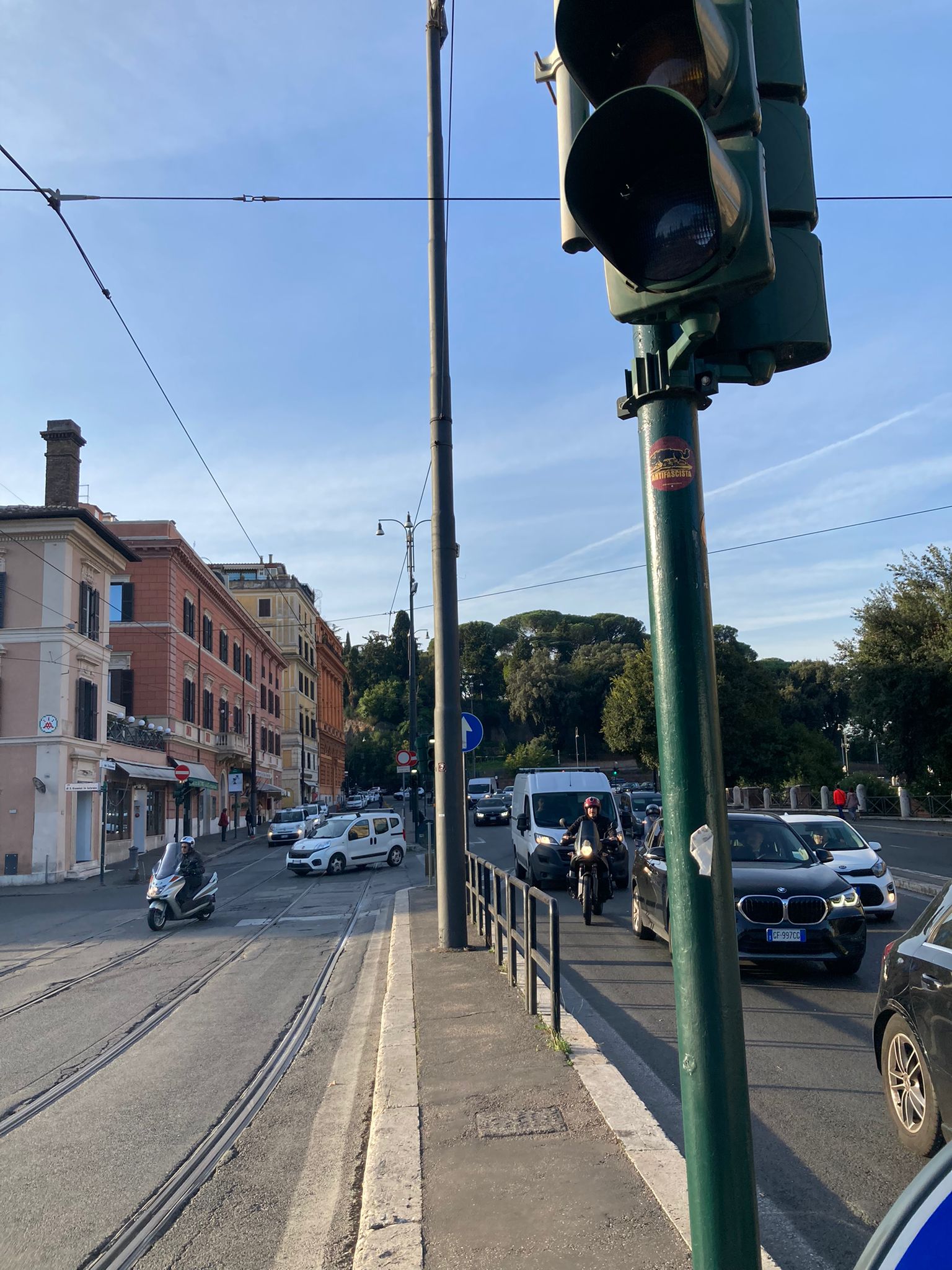 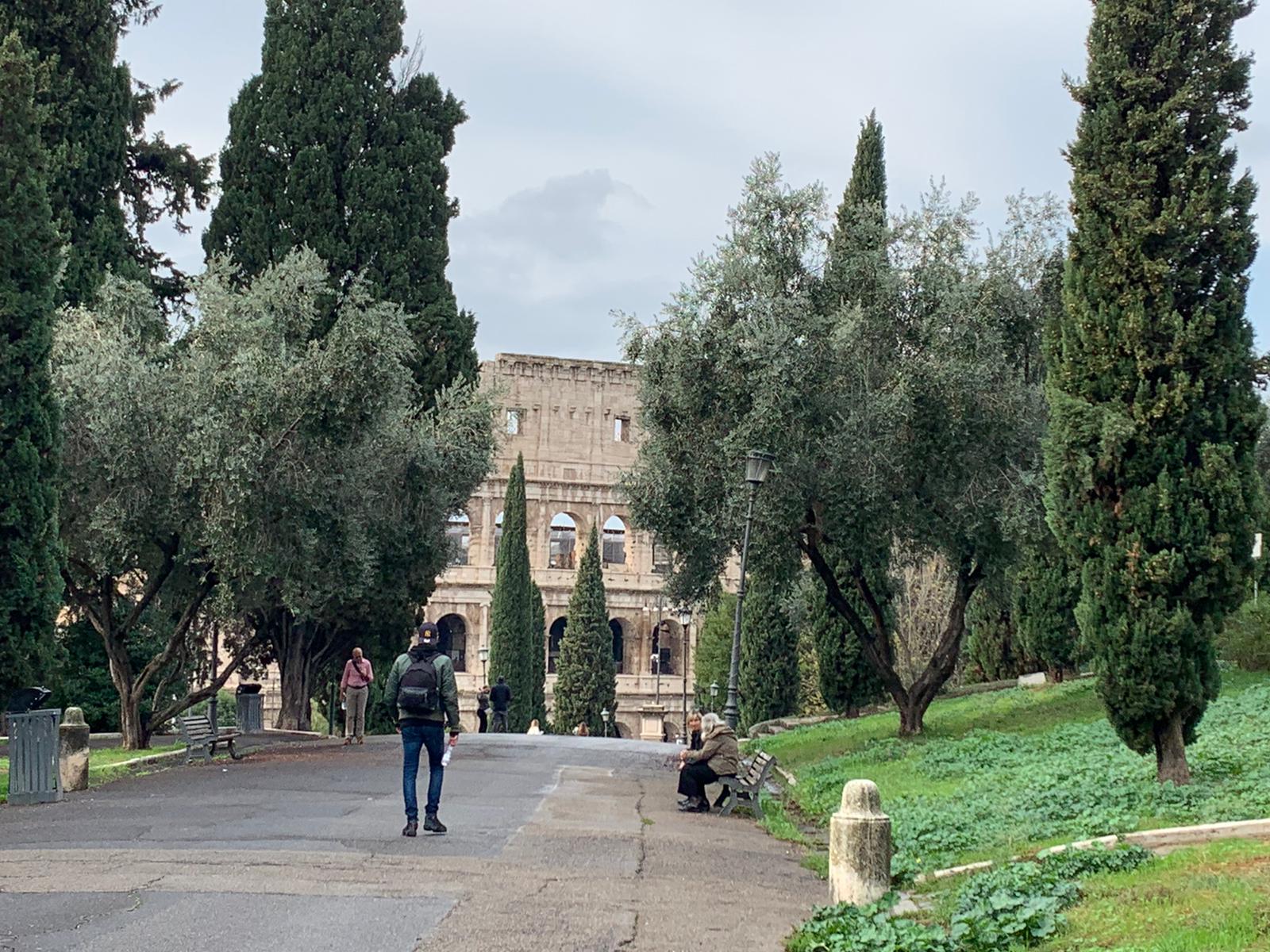 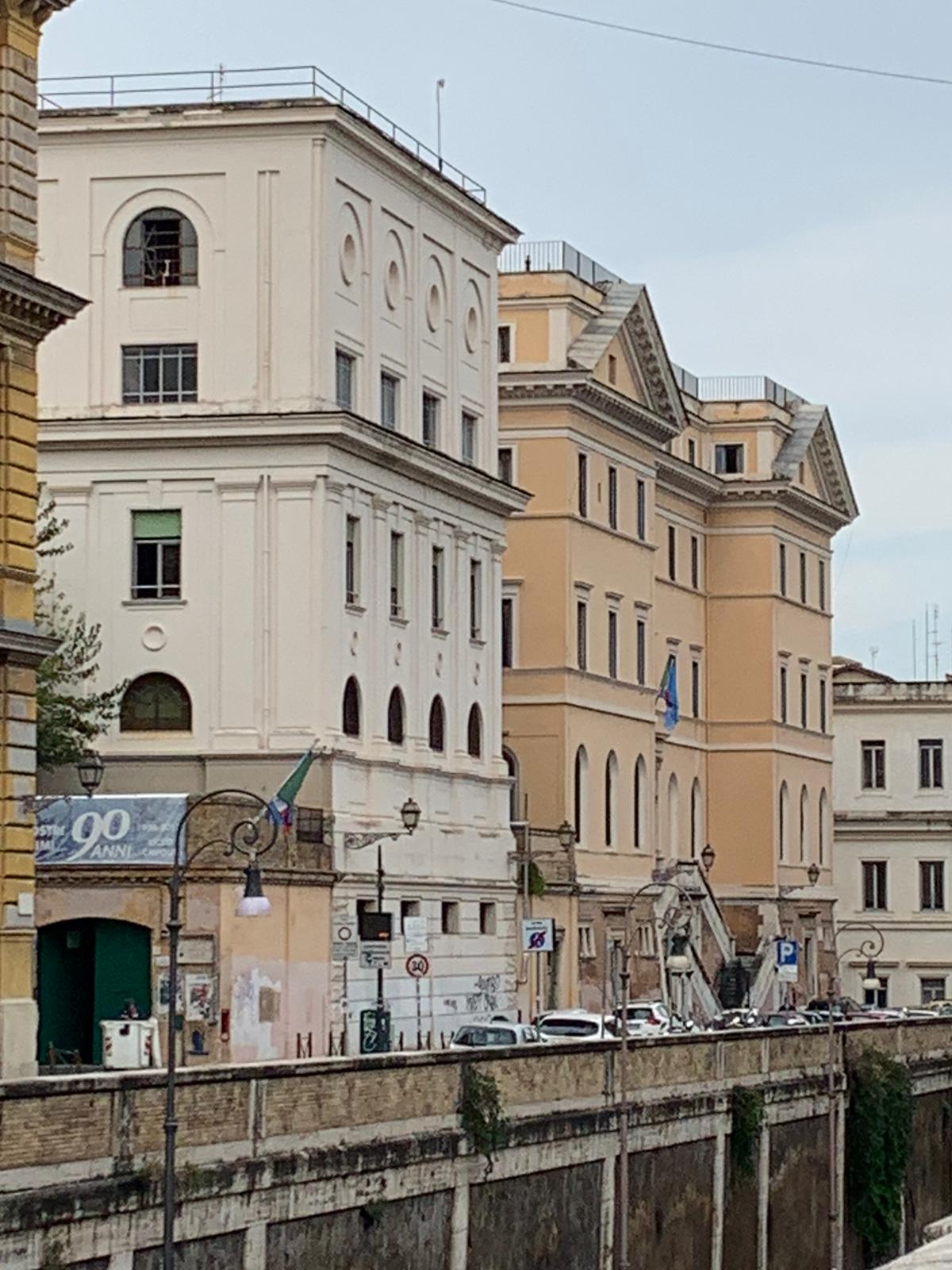 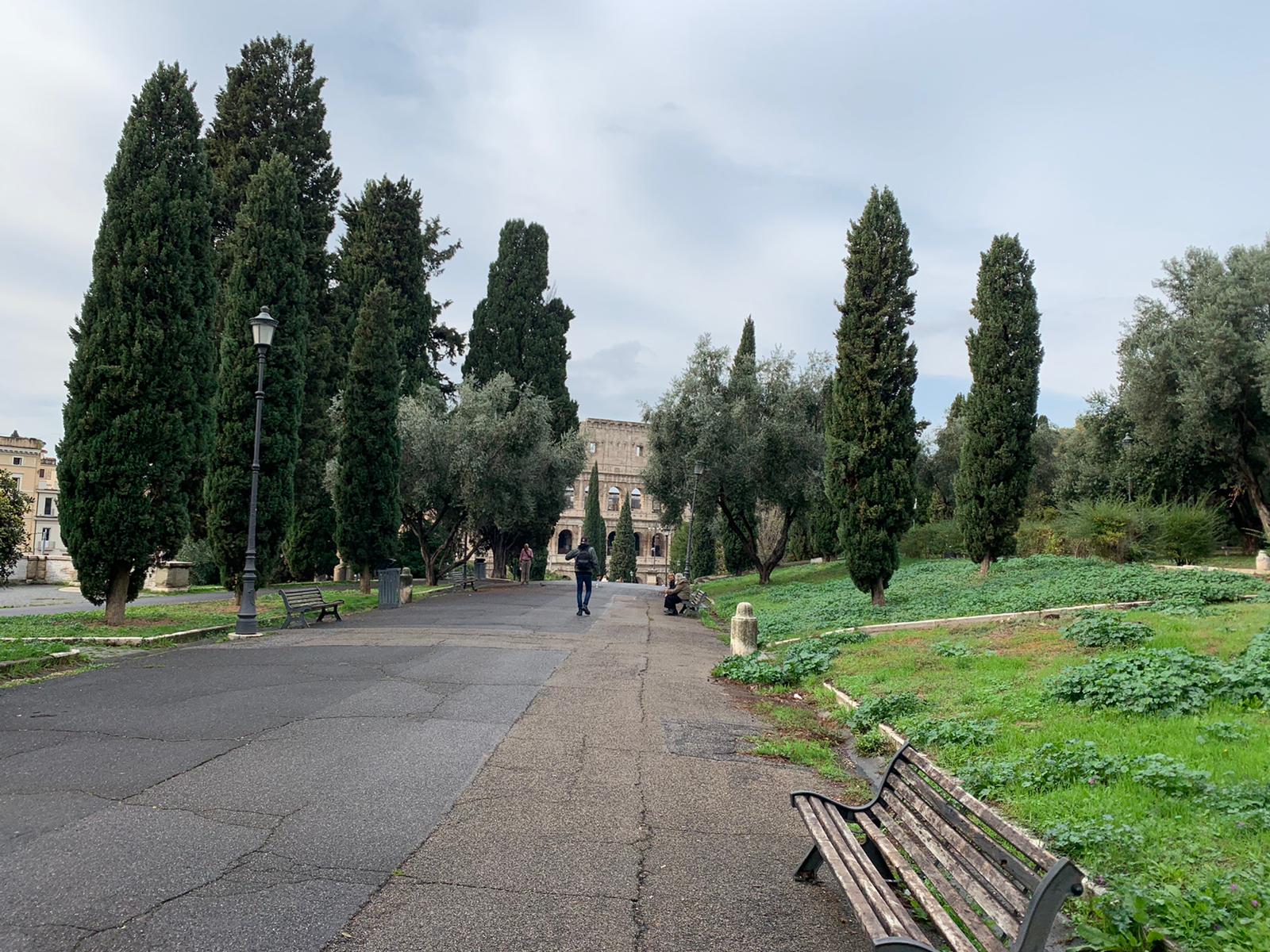 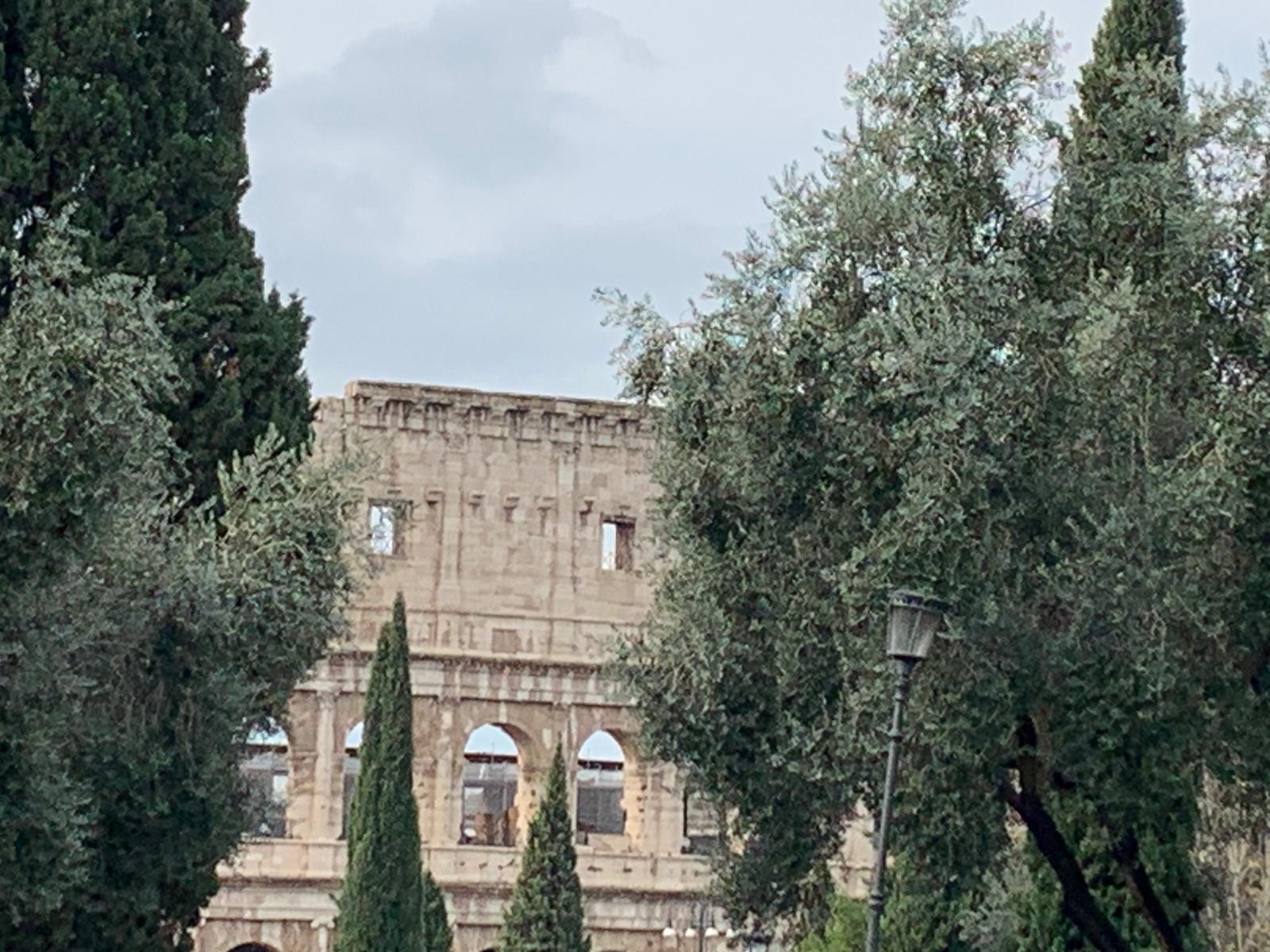 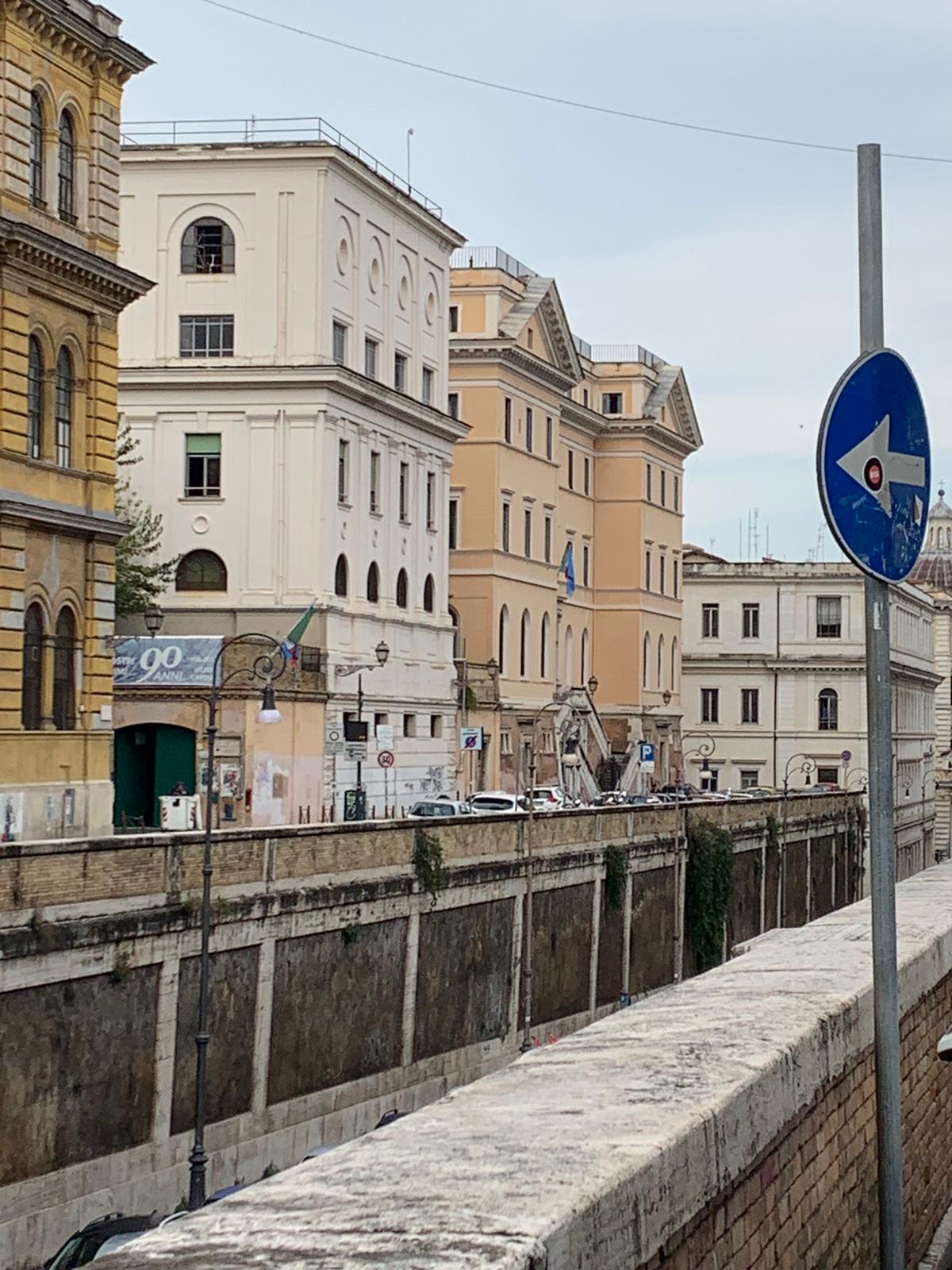 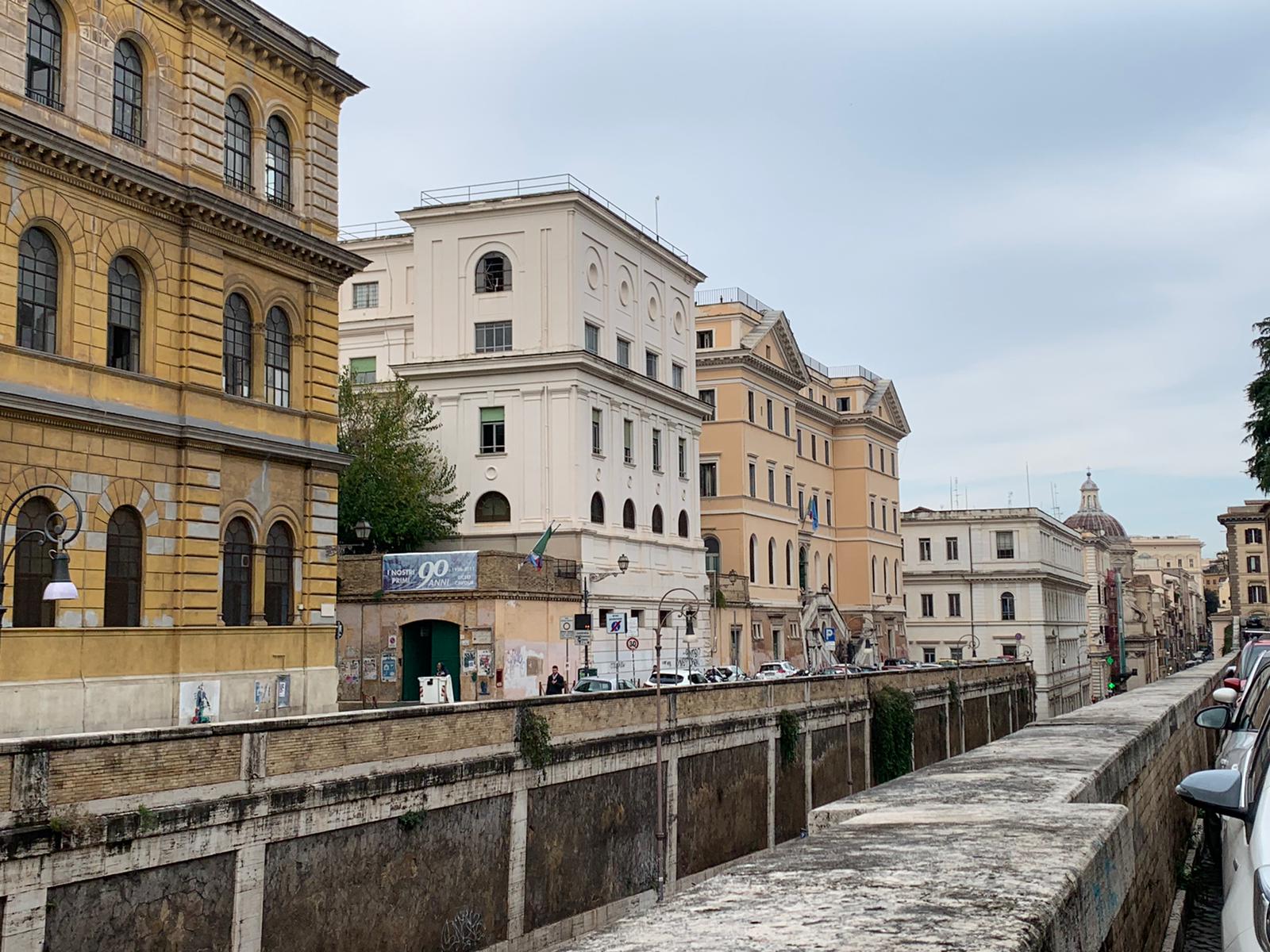 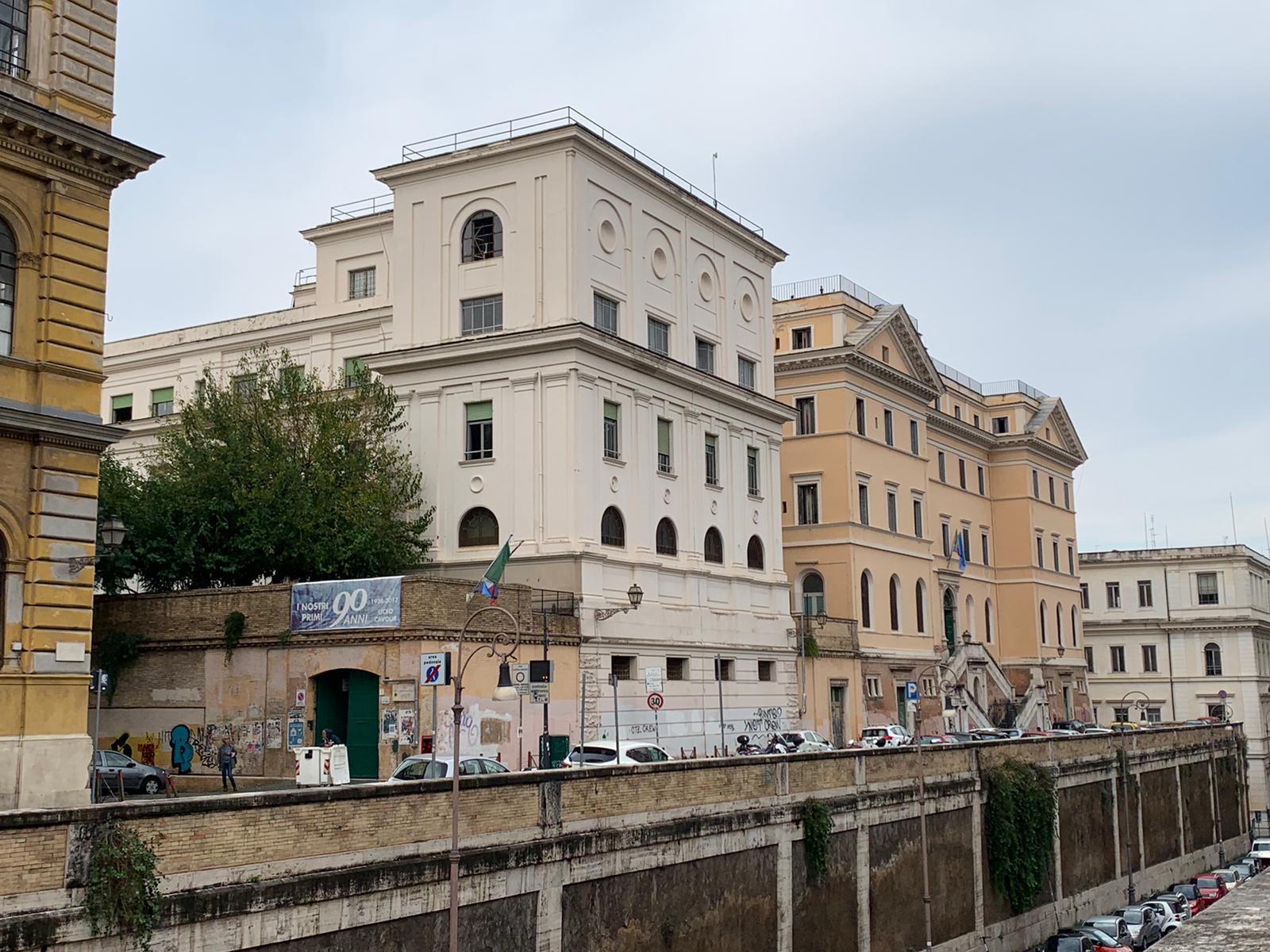 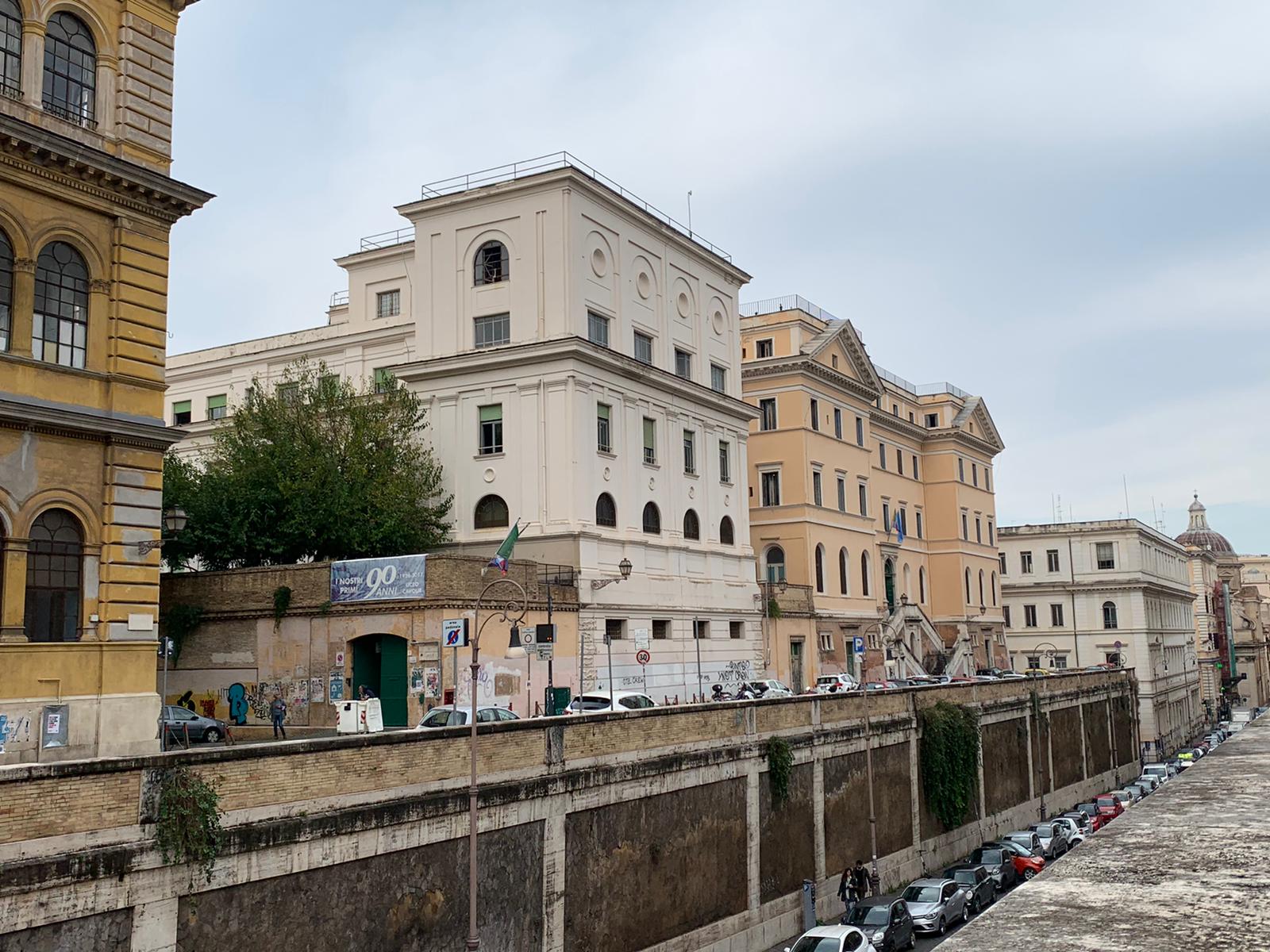 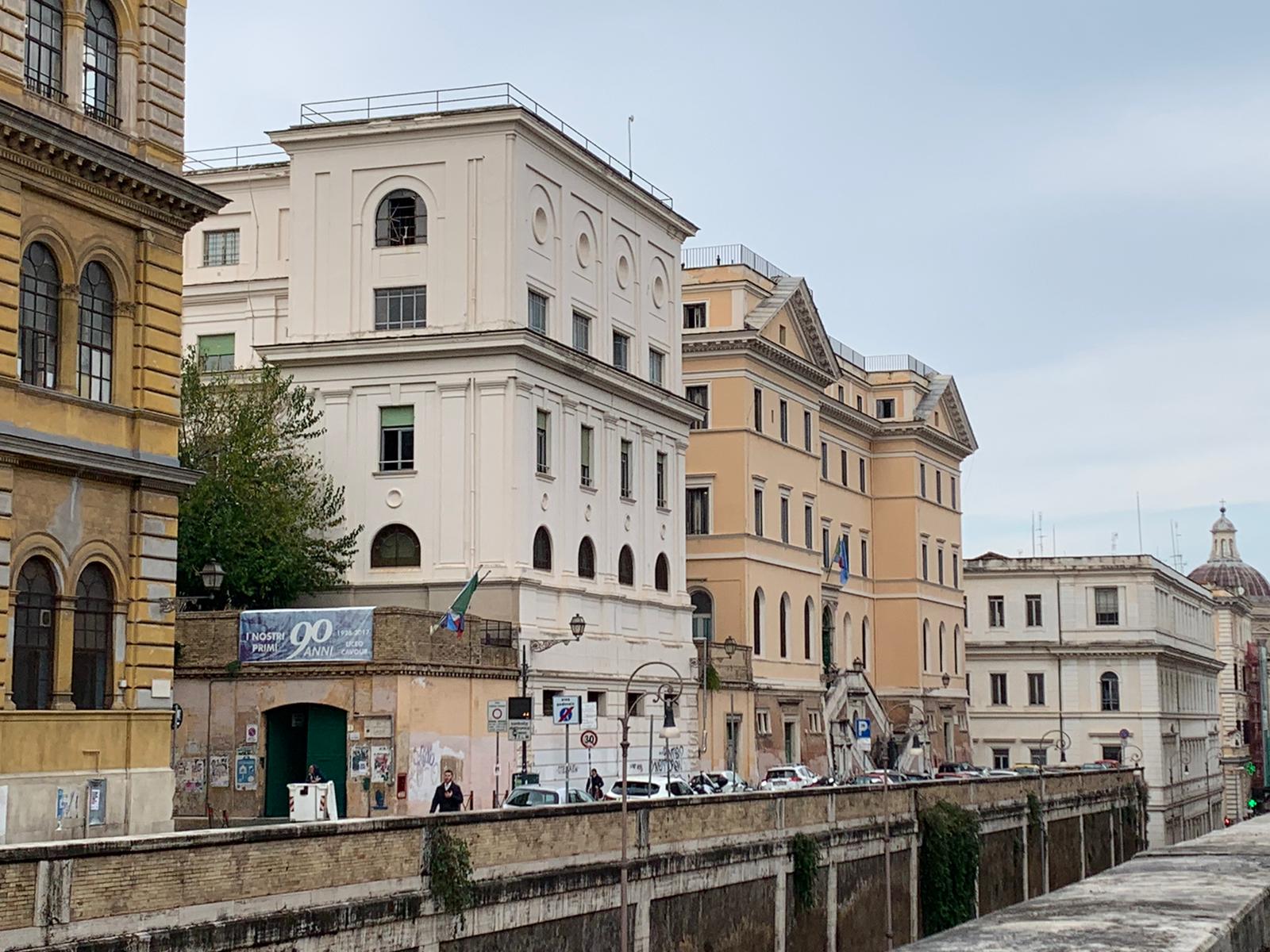 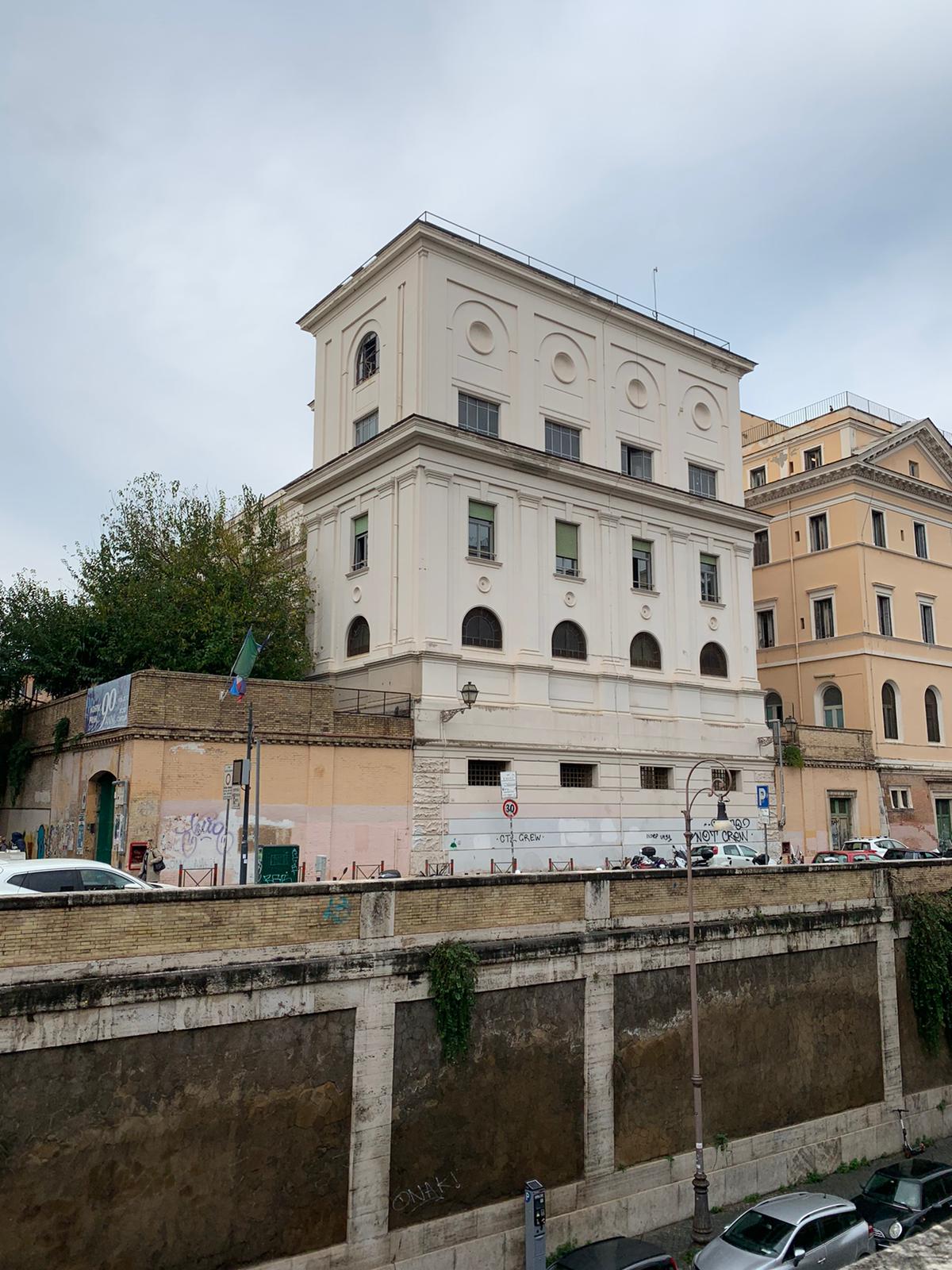 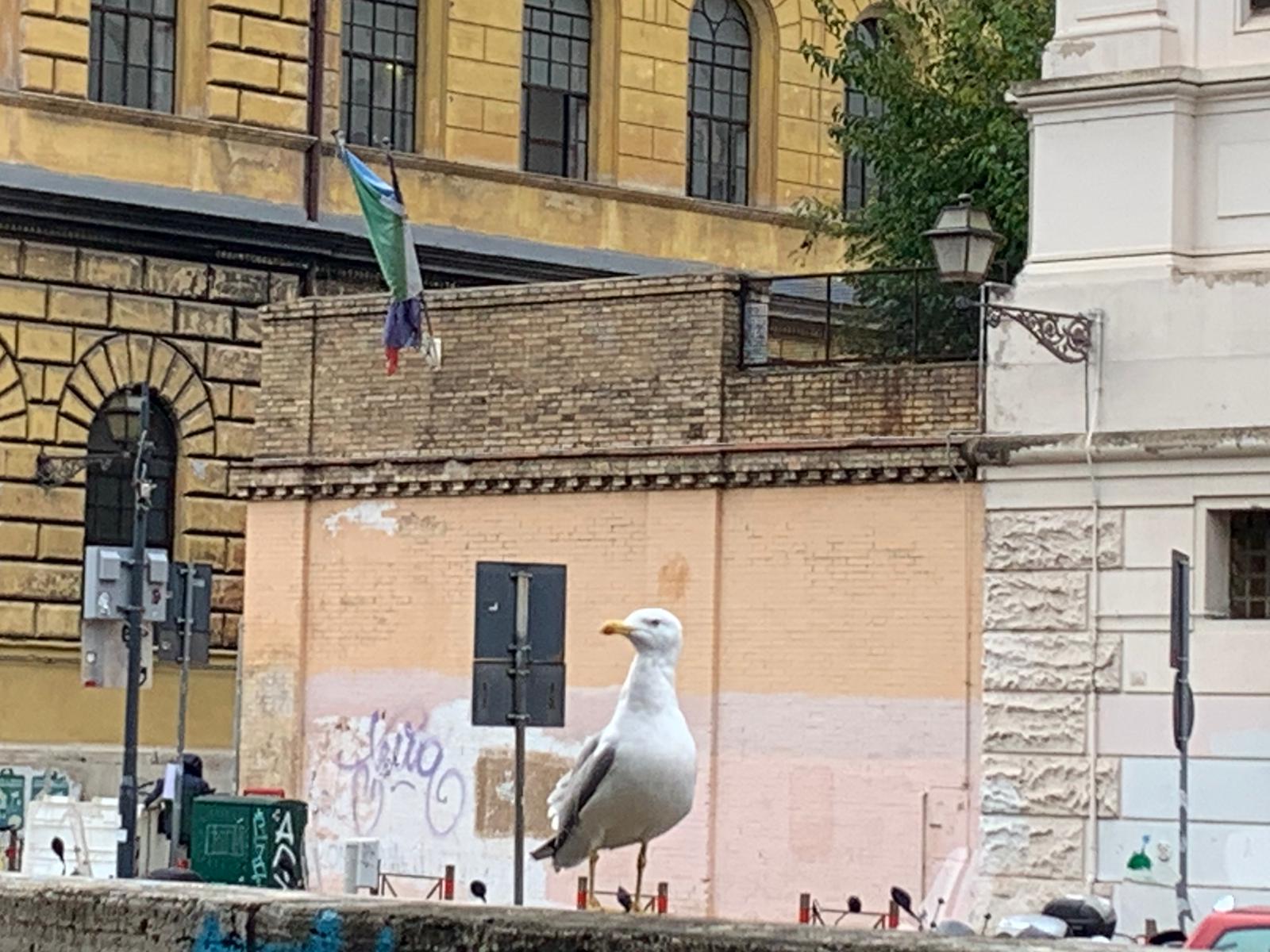 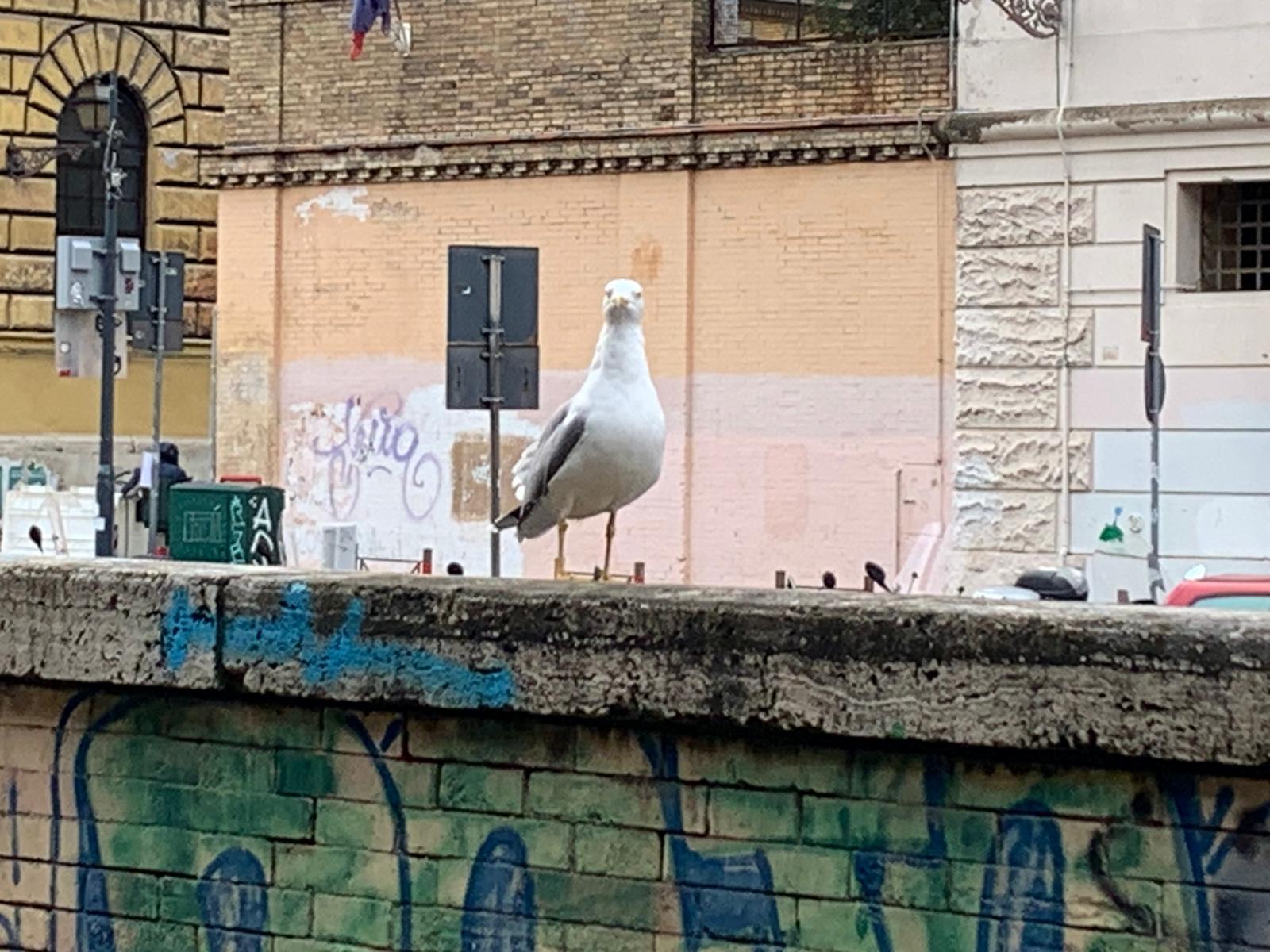 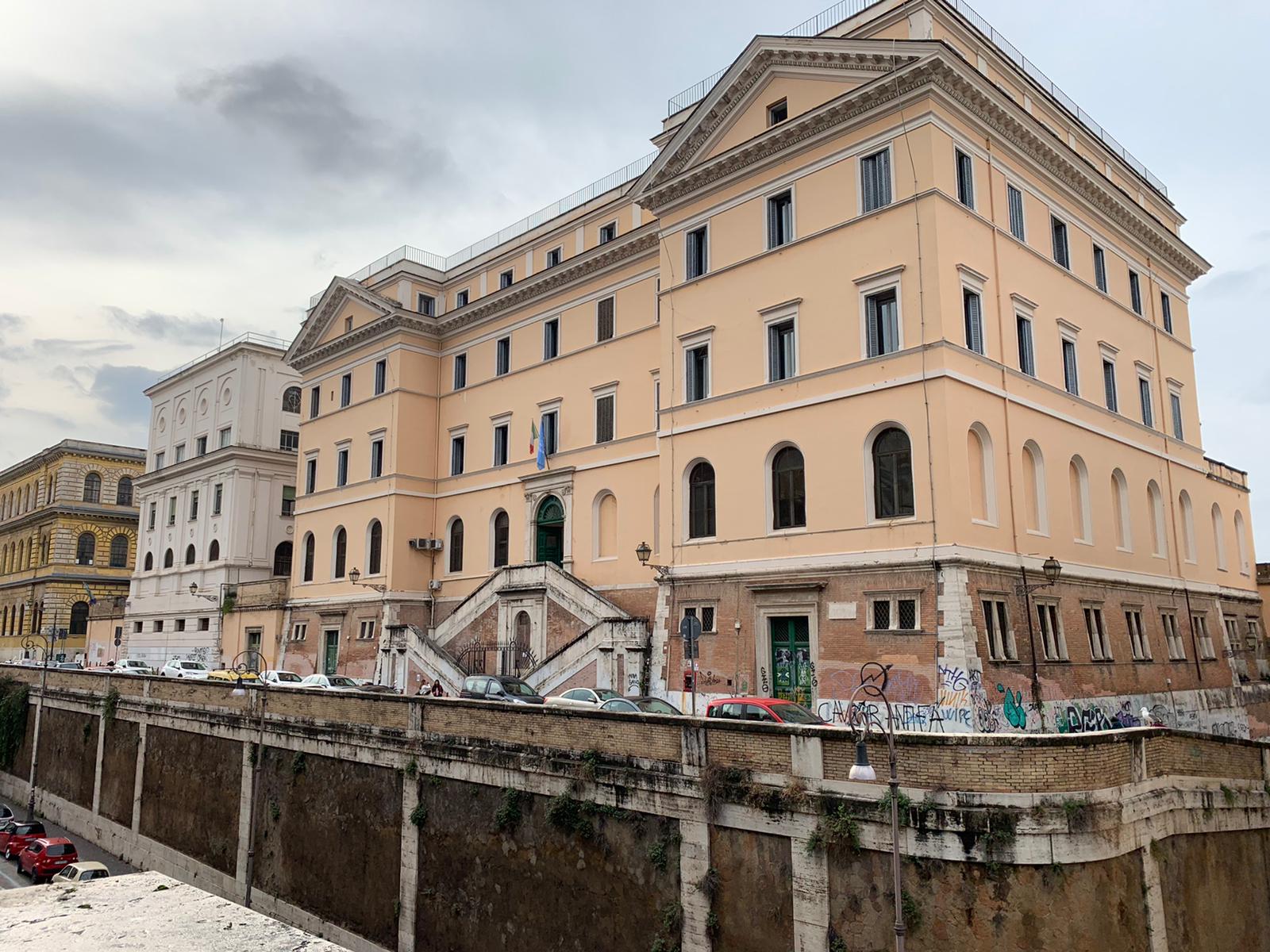 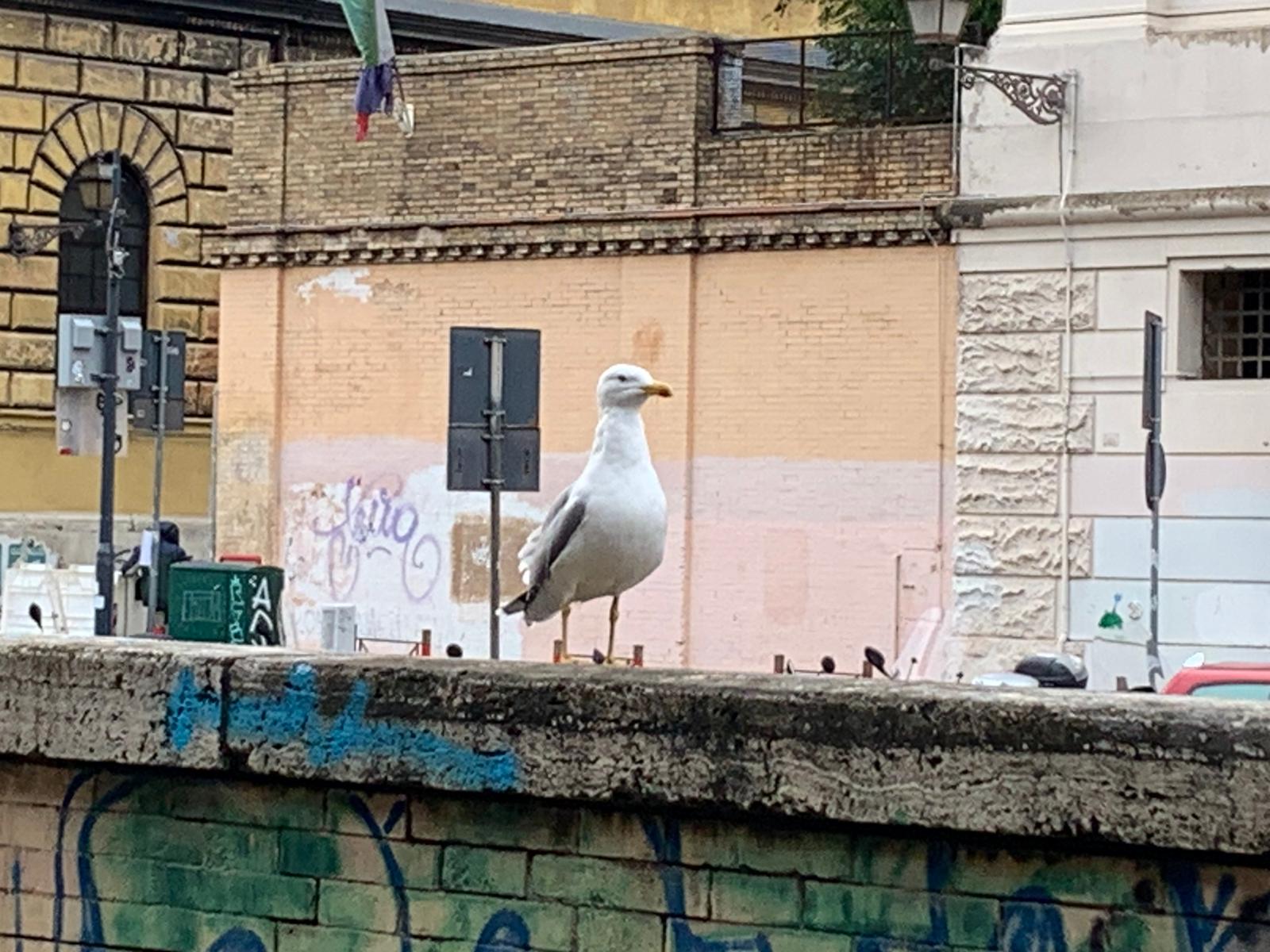 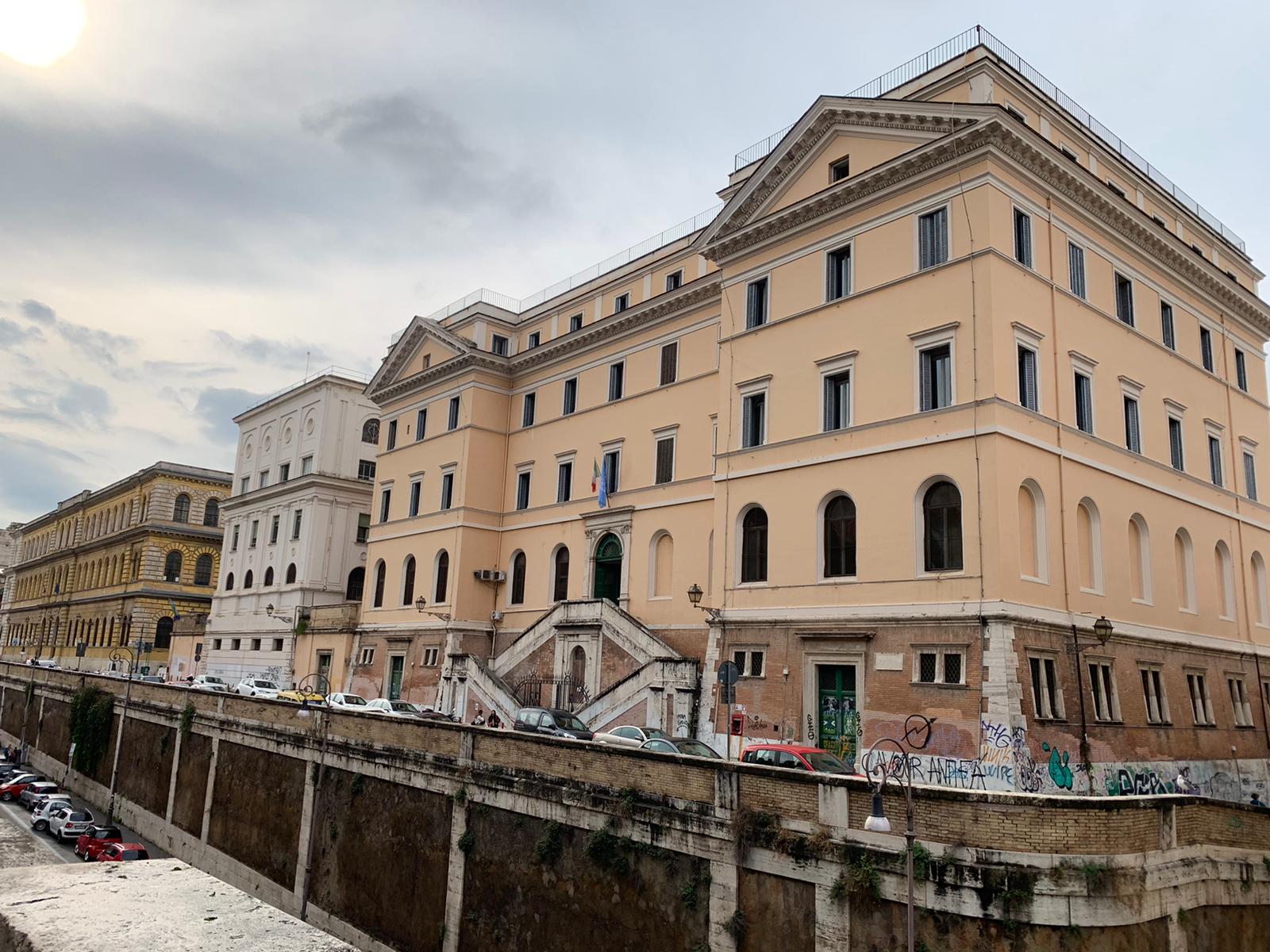 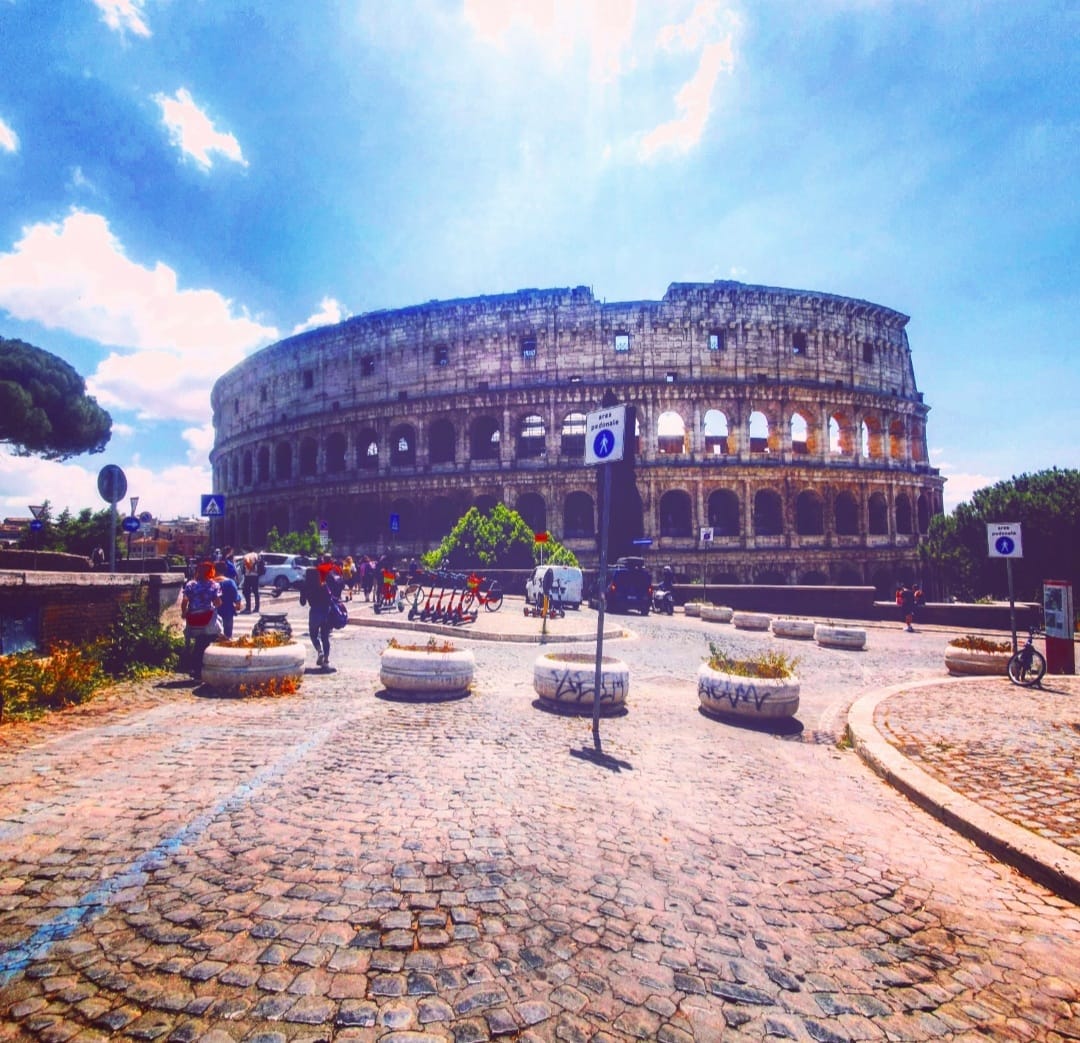 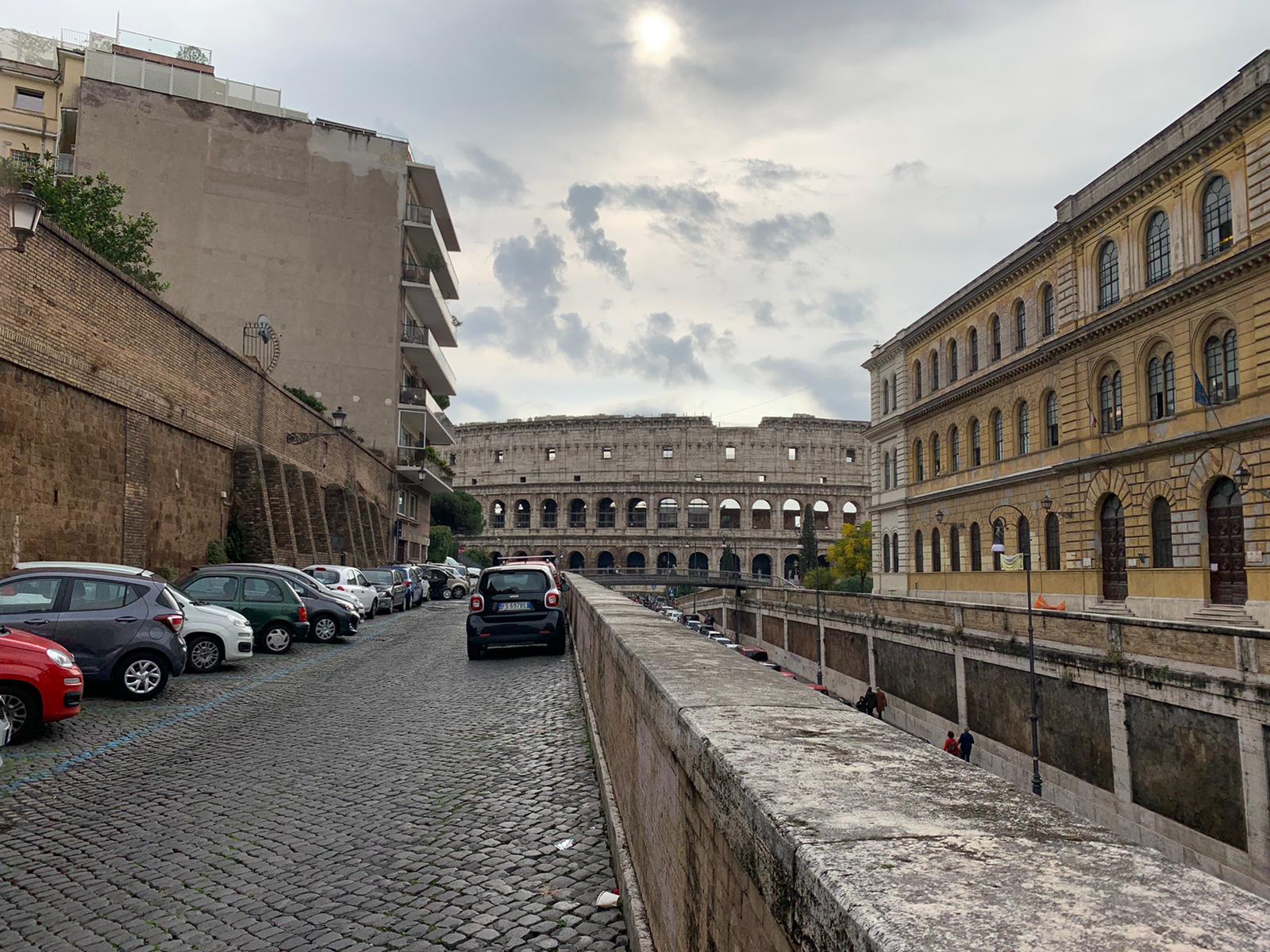 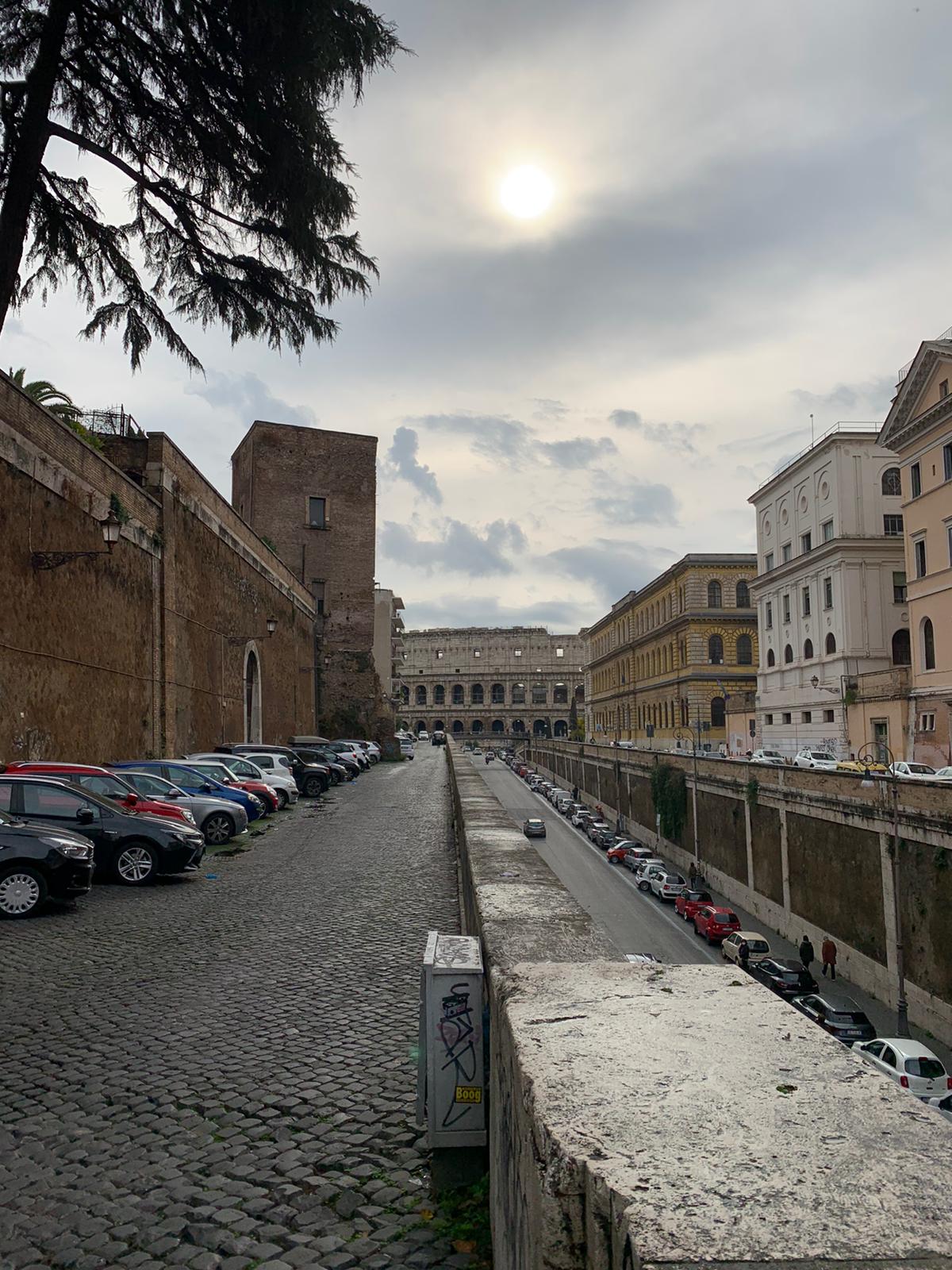 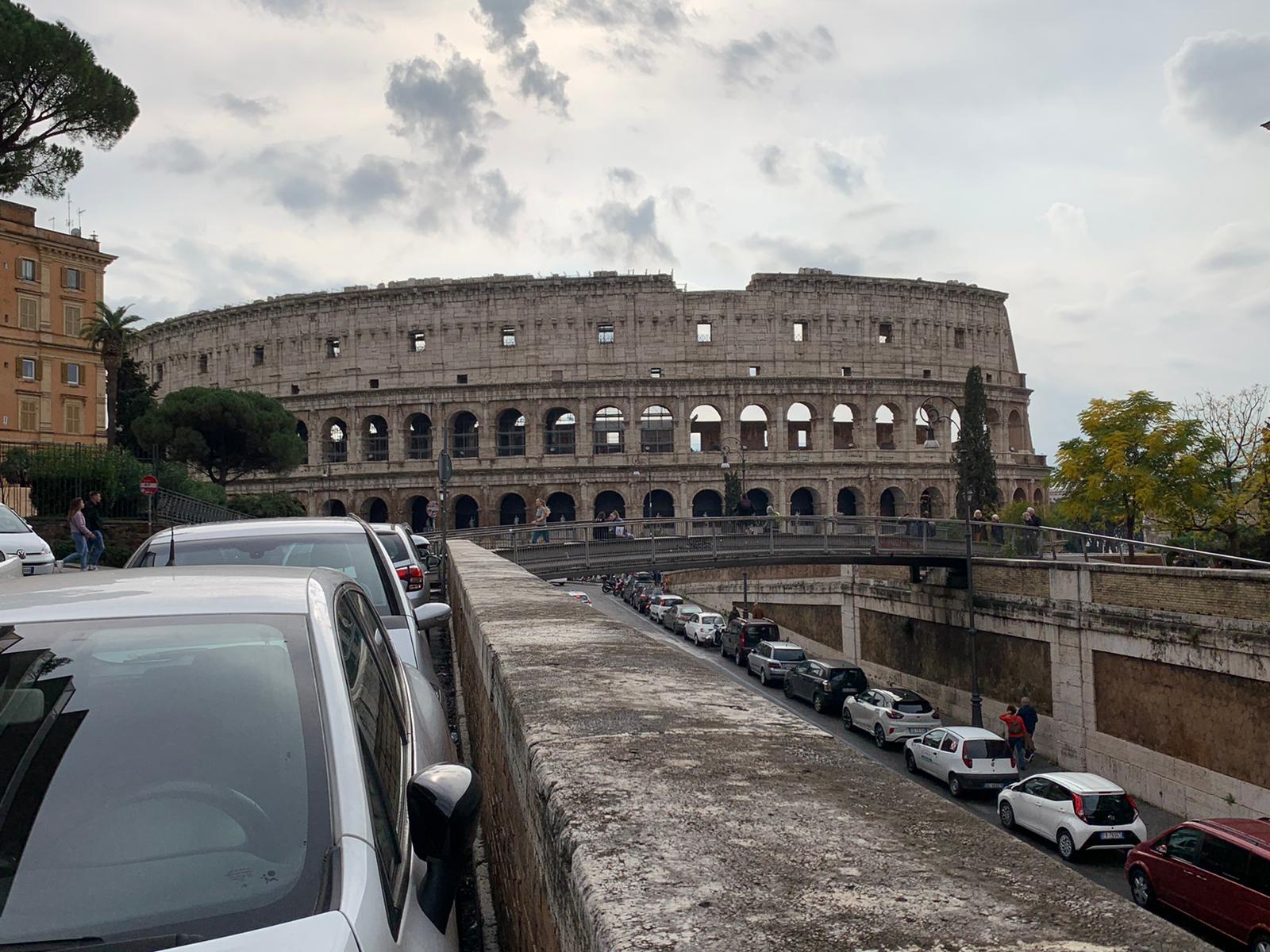 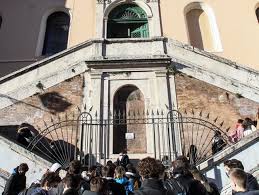 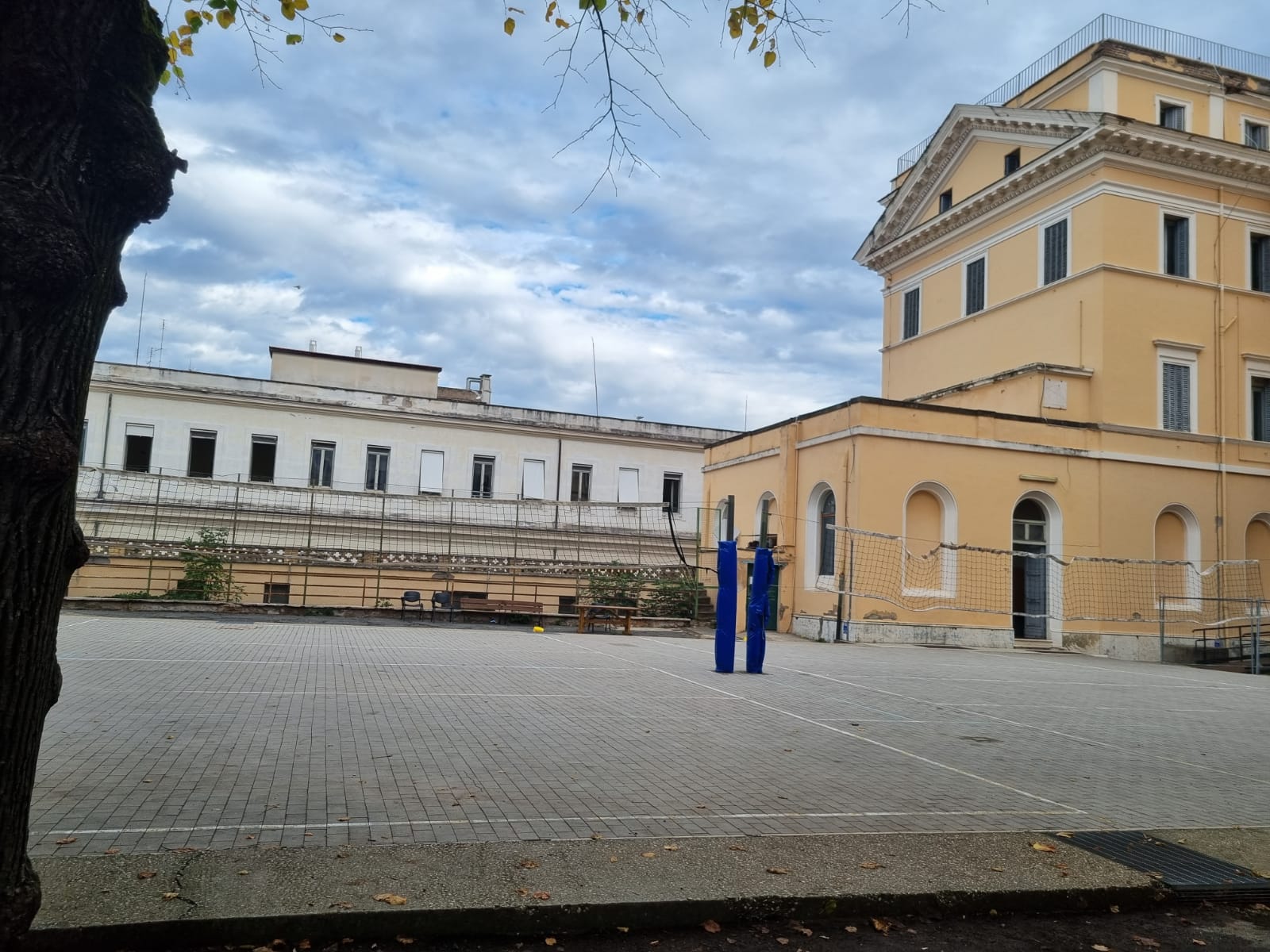 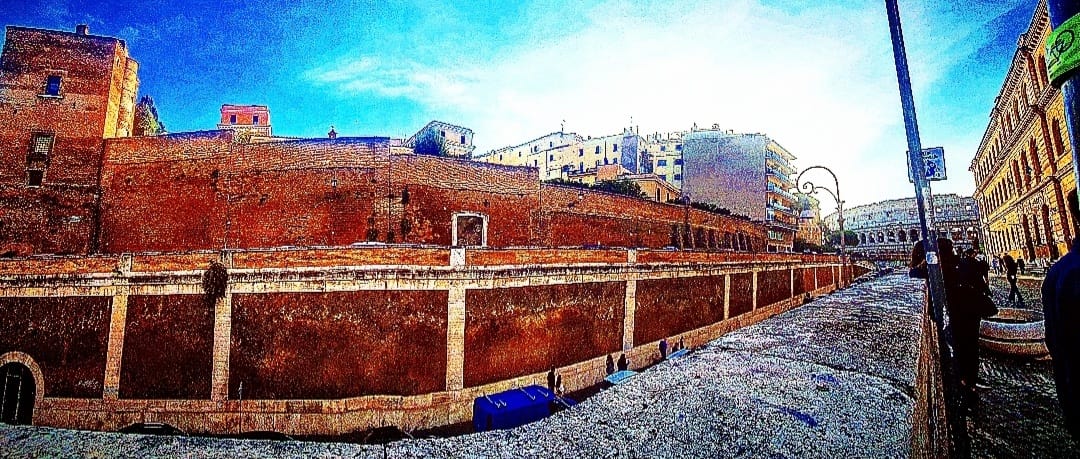 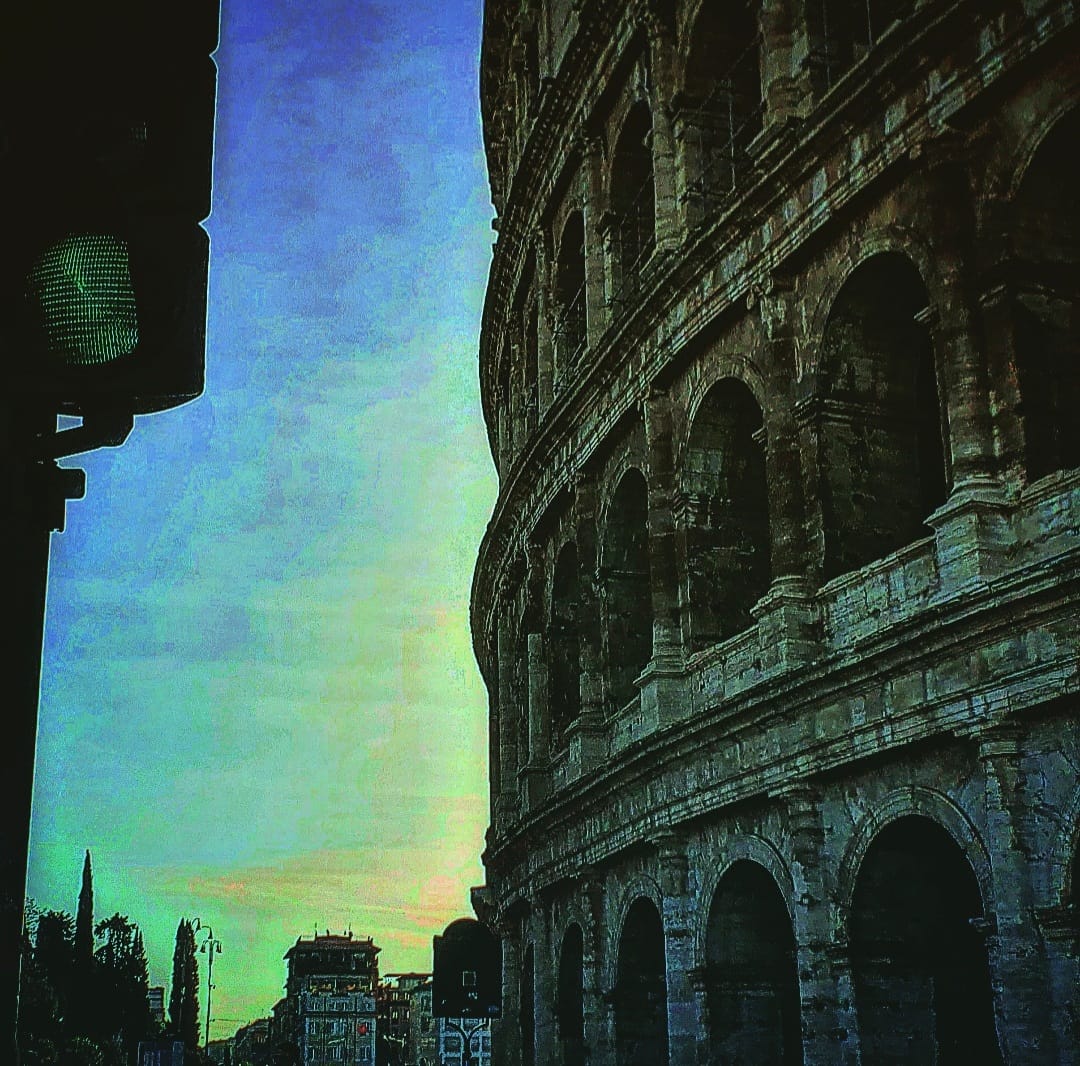 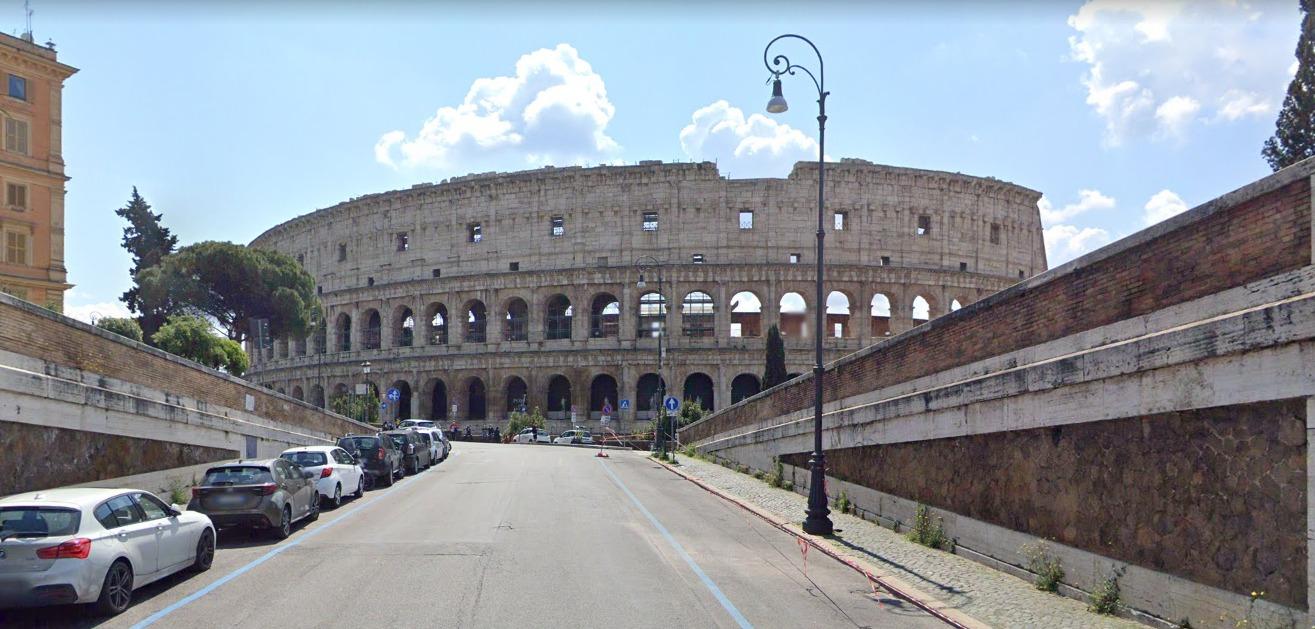 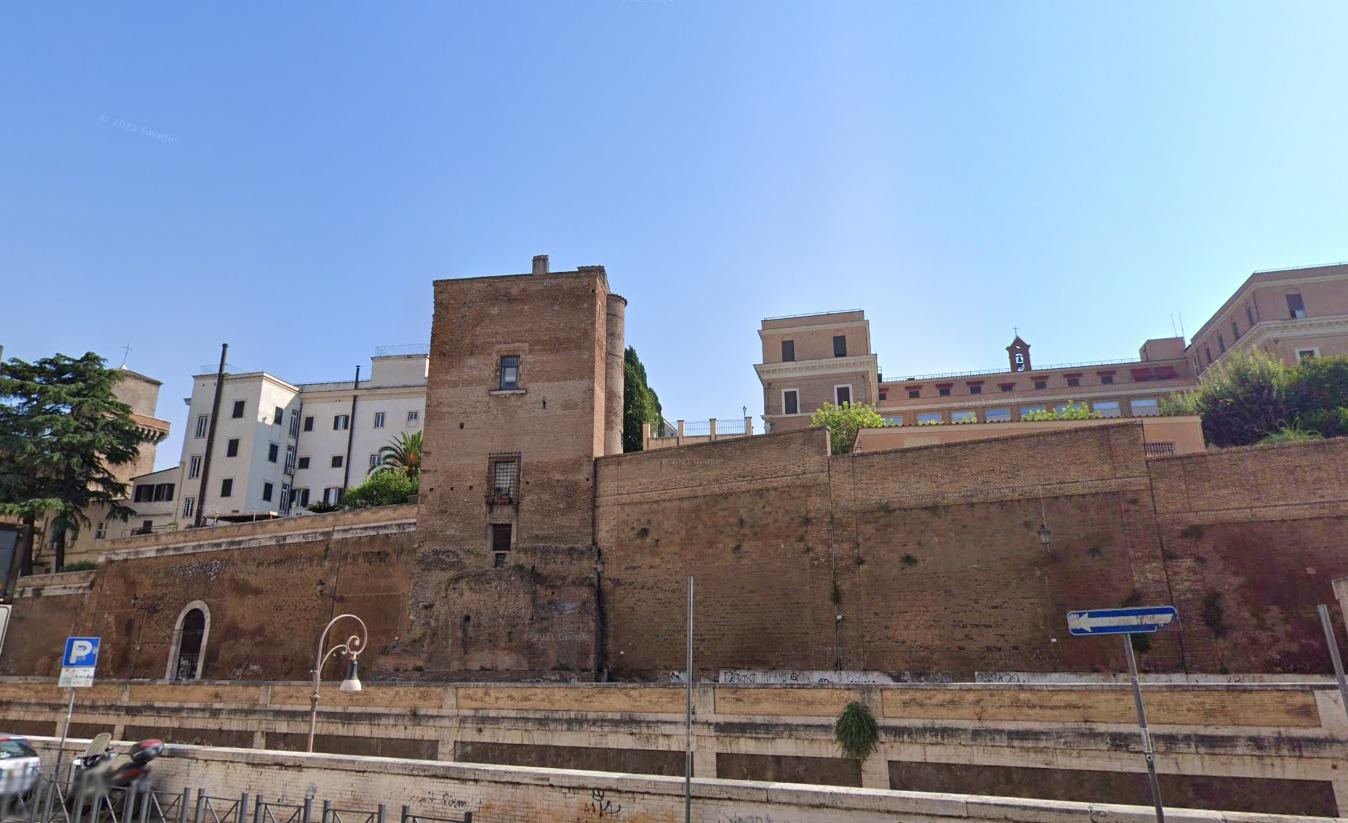 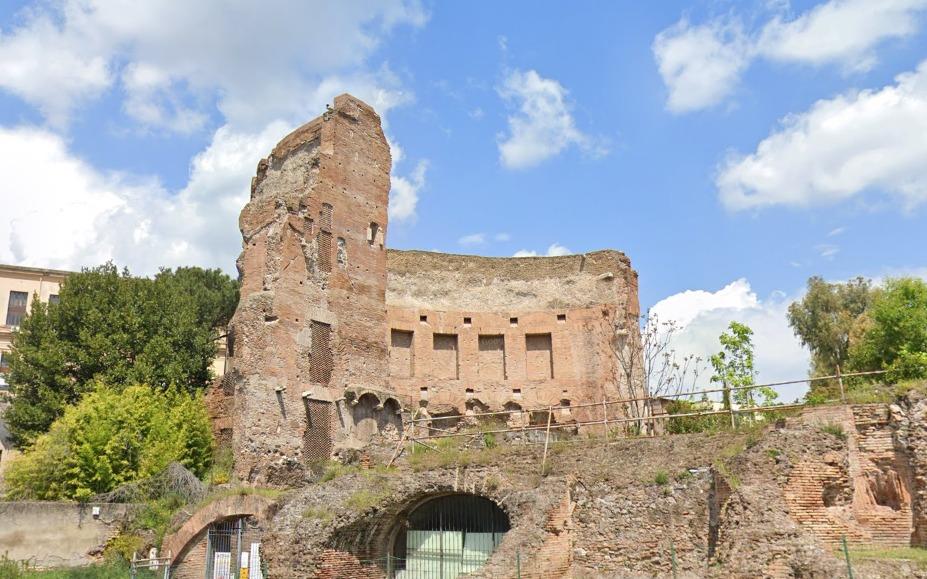 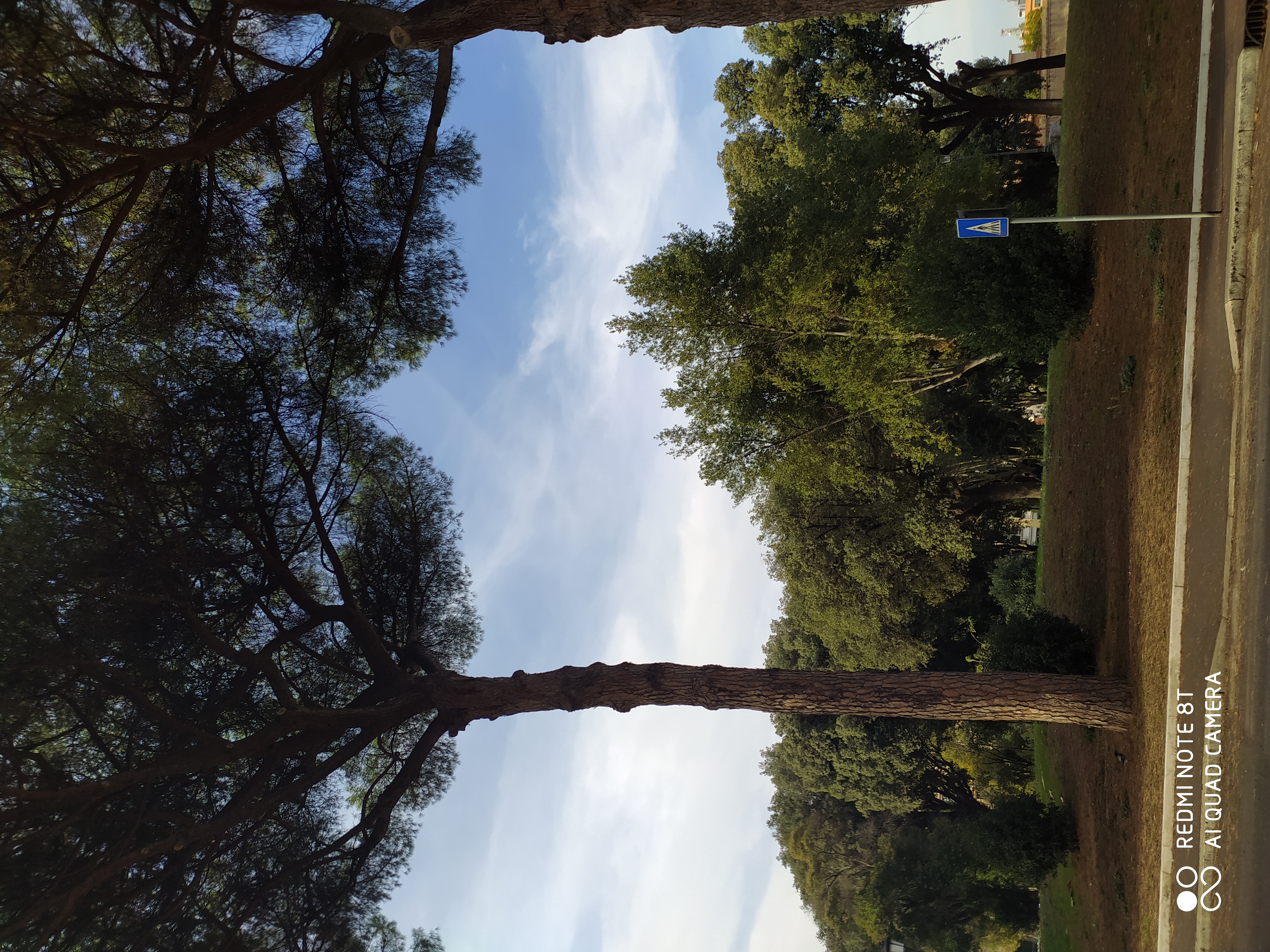 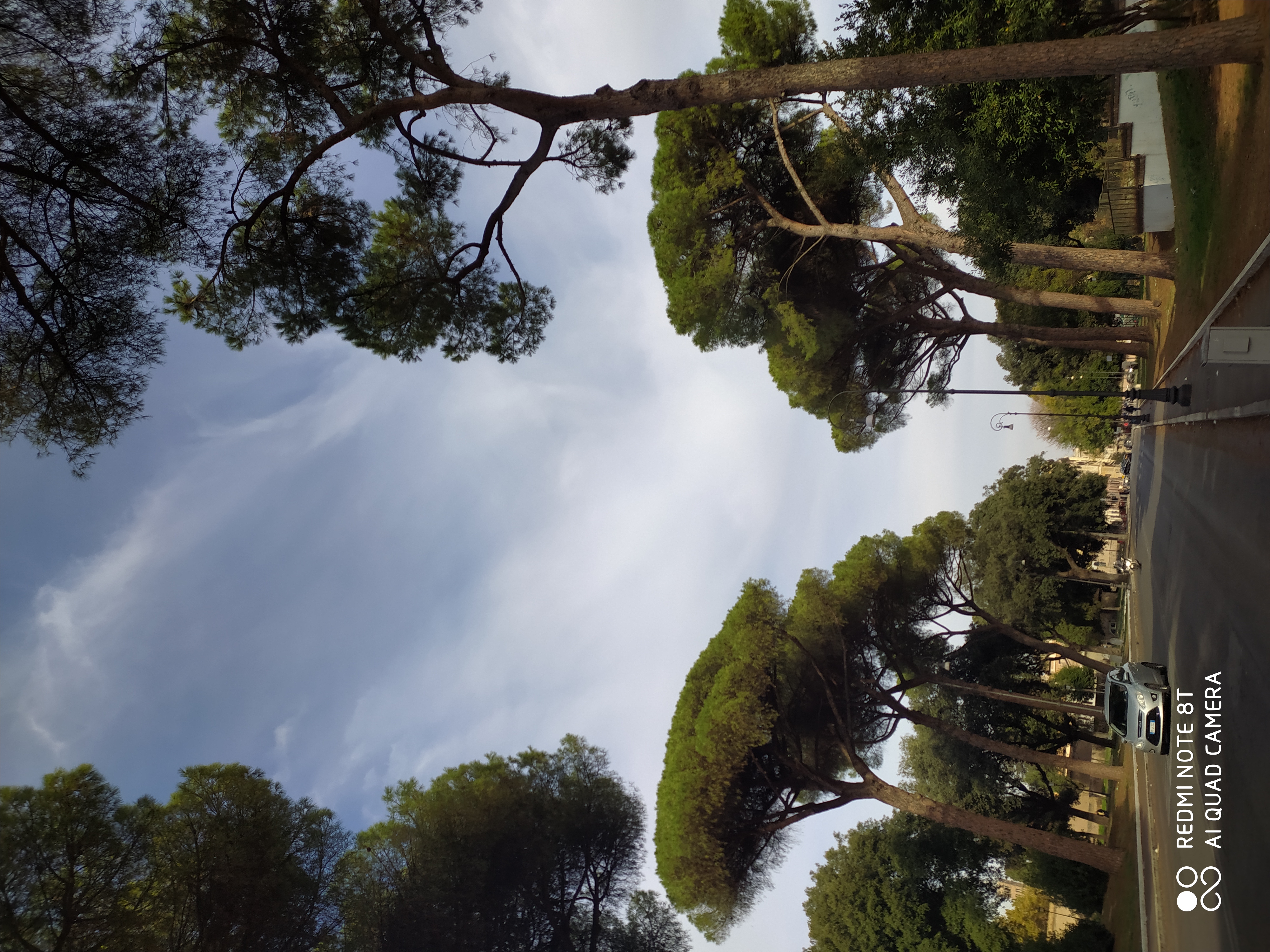 Foto e realizzazione degli Studenti della II C (Educazione Civica per IRC 2021-22)